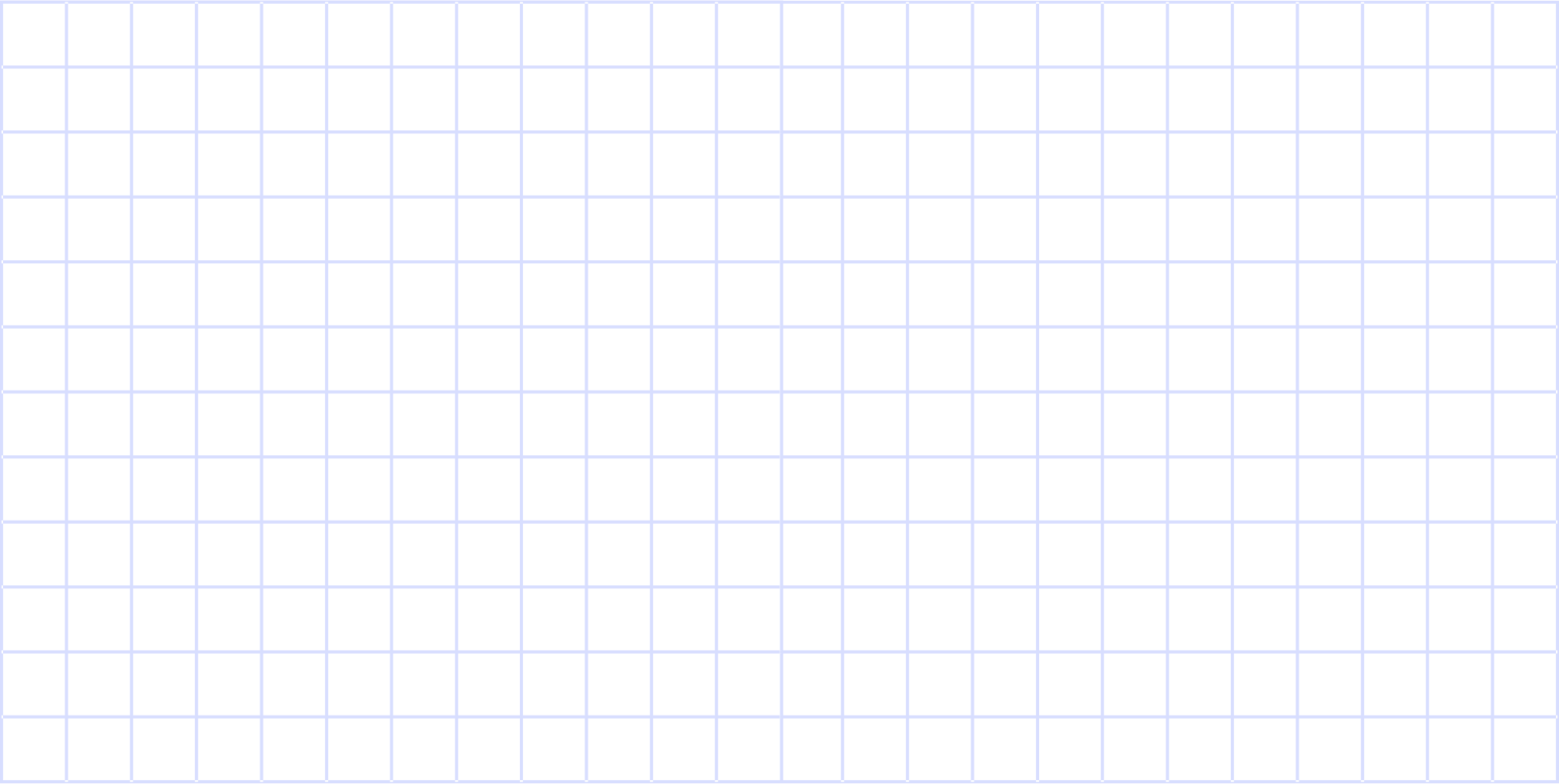 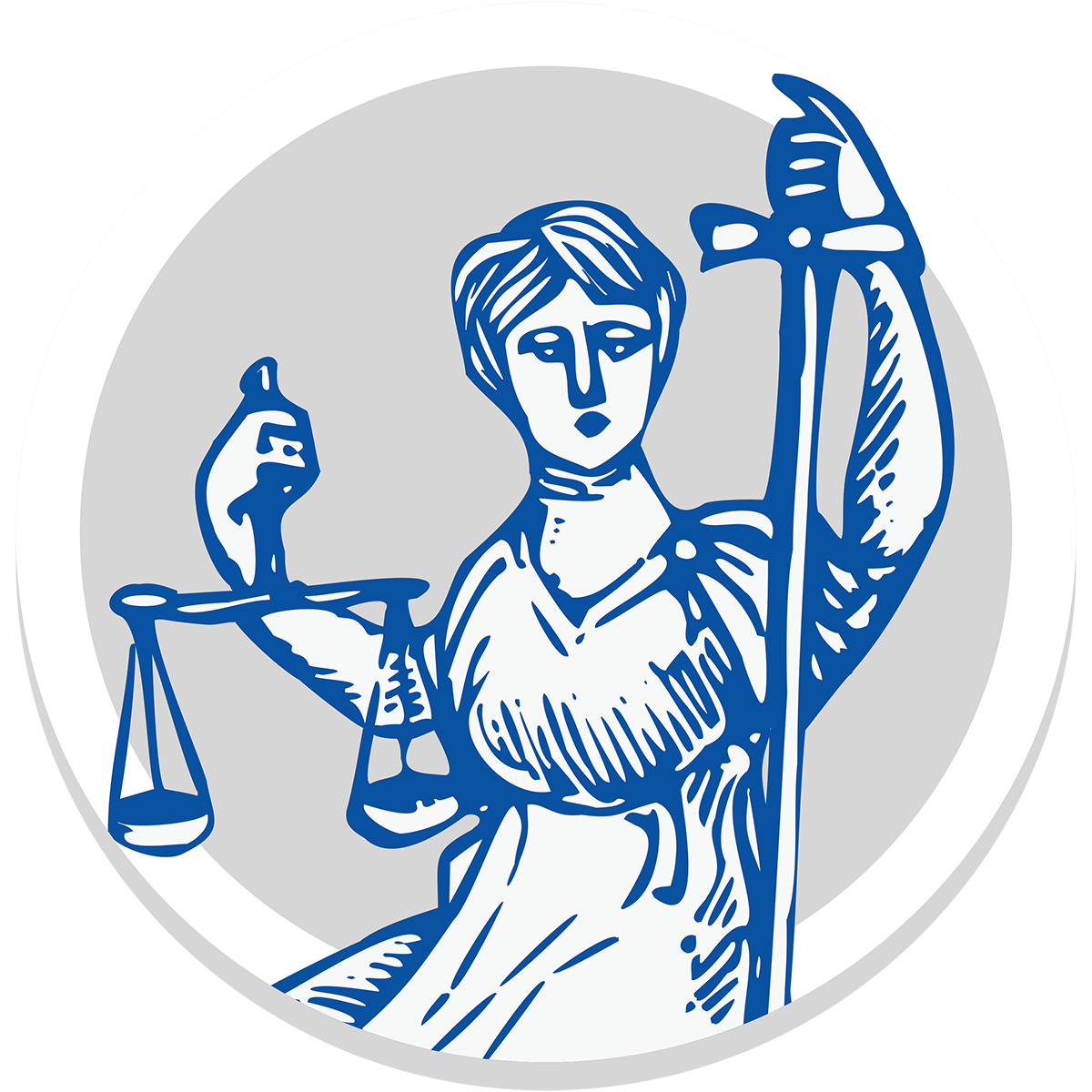 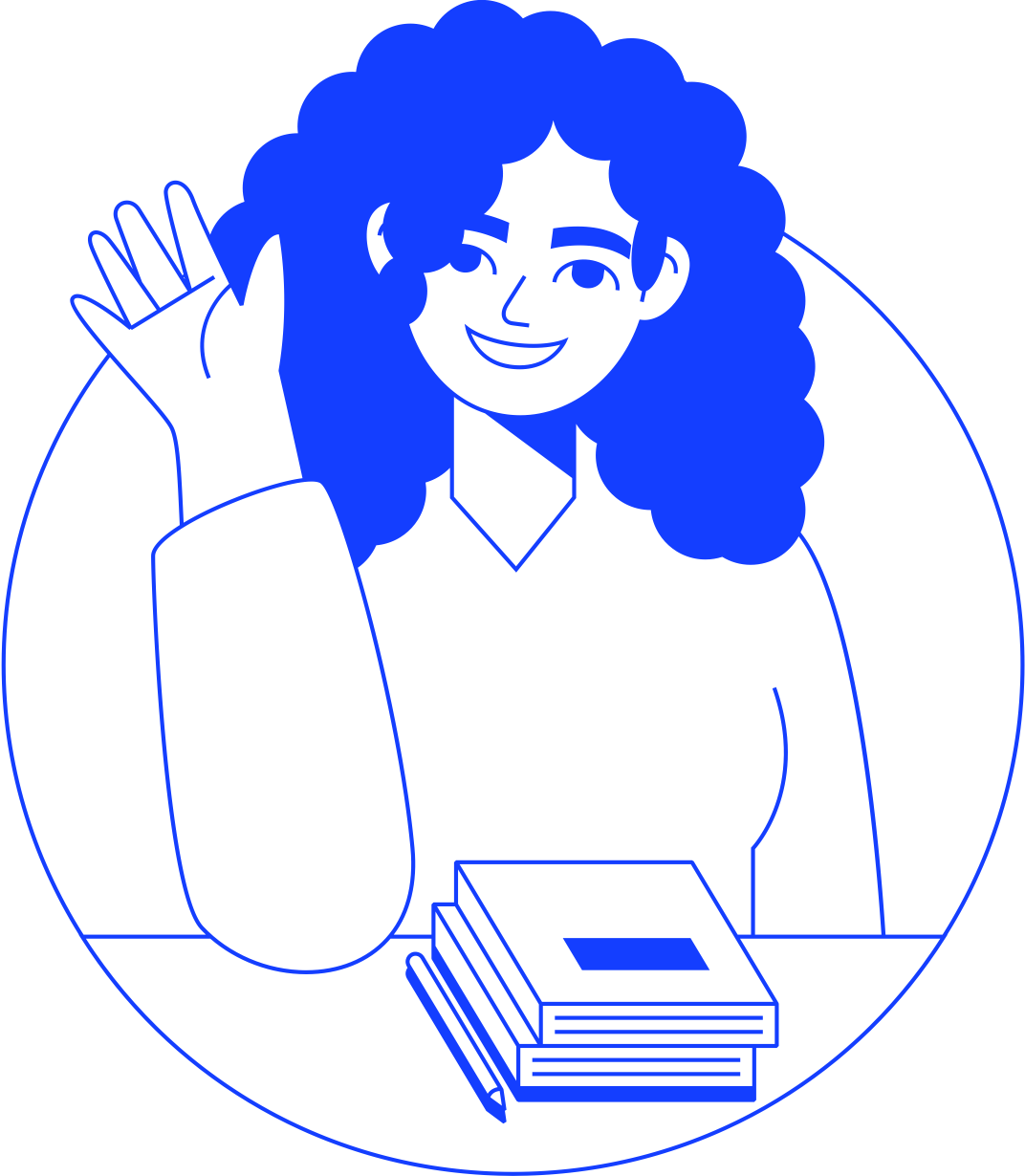 Escape 
Misinformation
Should I believe everything I see and hear online?
[Speaker Notes: Slide template: Slides Carnival]
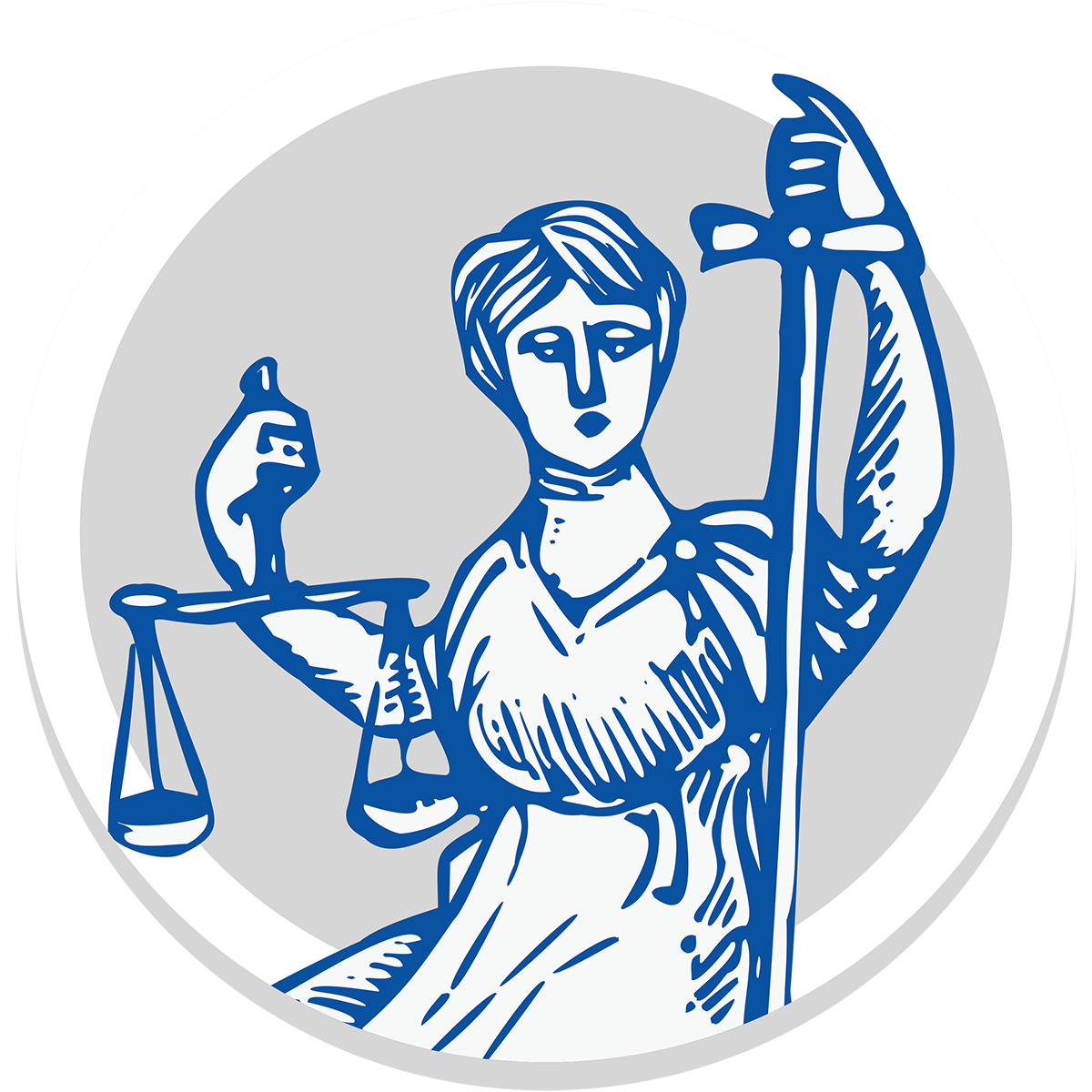 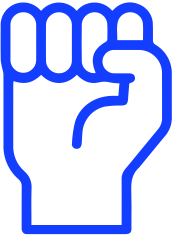 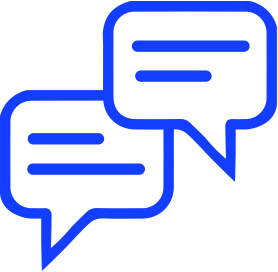 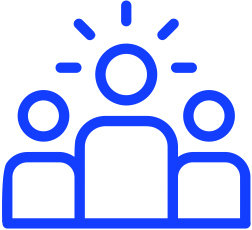 SOURCE
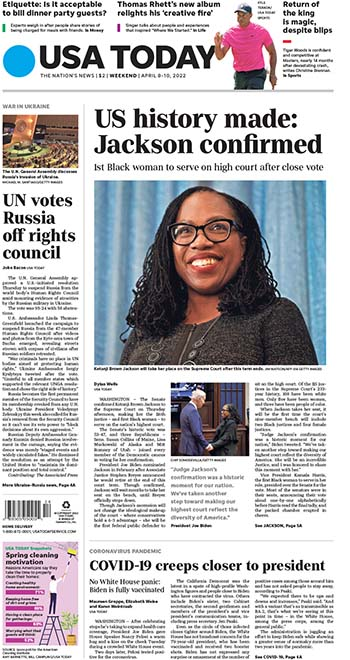 Who produced it & are they trustworthy?
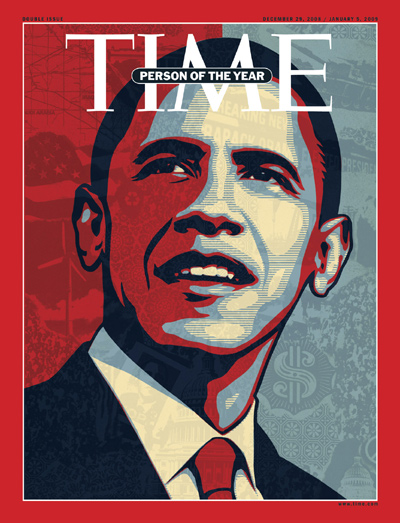 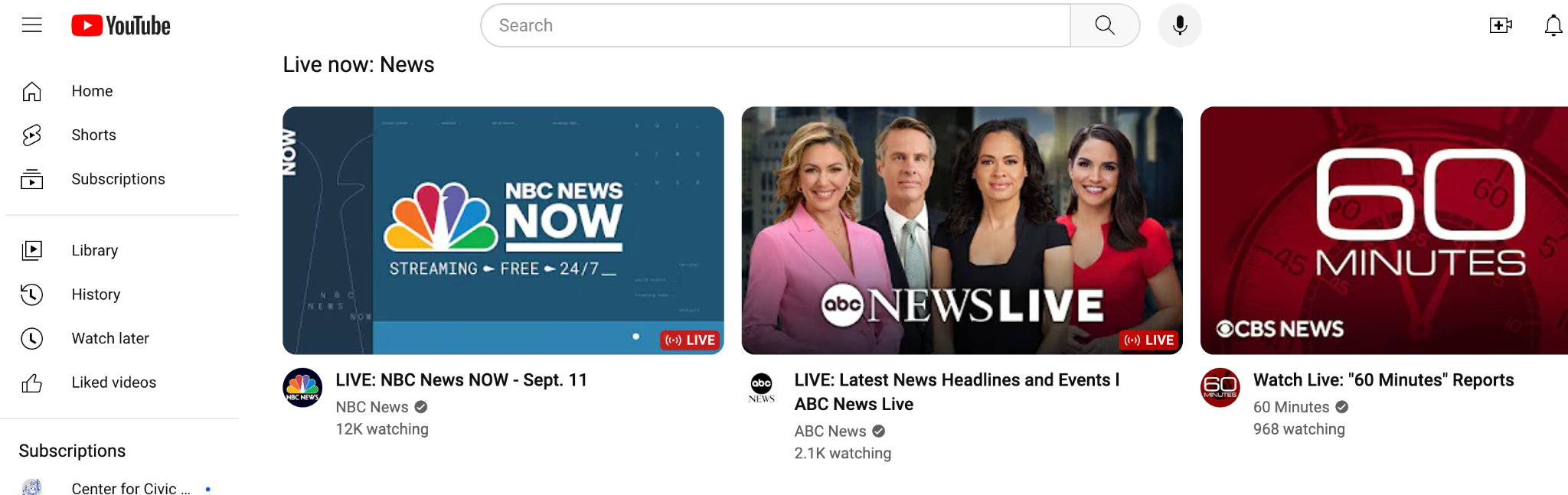 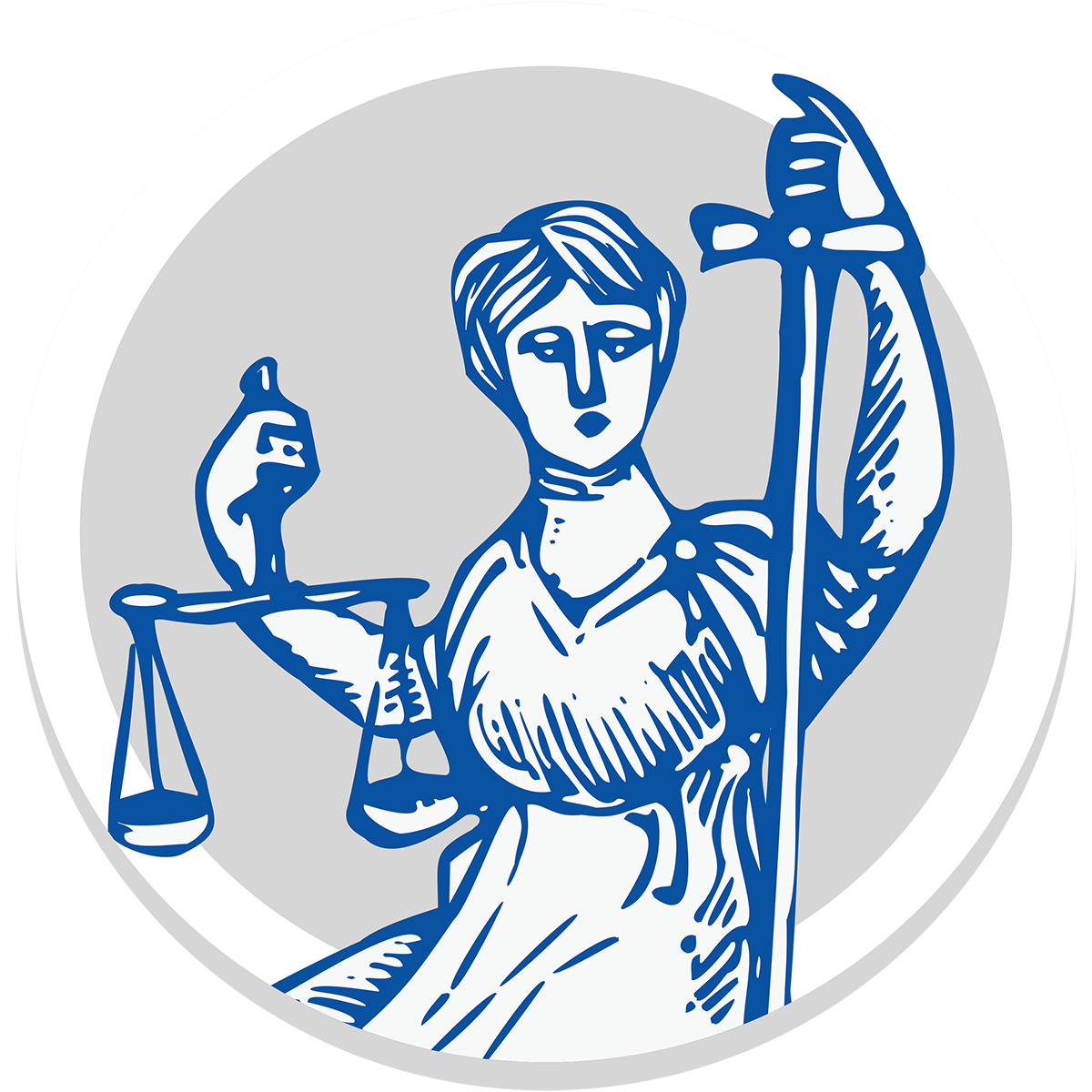 [Speaker Notes: Vocabulary Support
Source: Communication tools or channels used to share and store information, news and data]
AUDIENCE
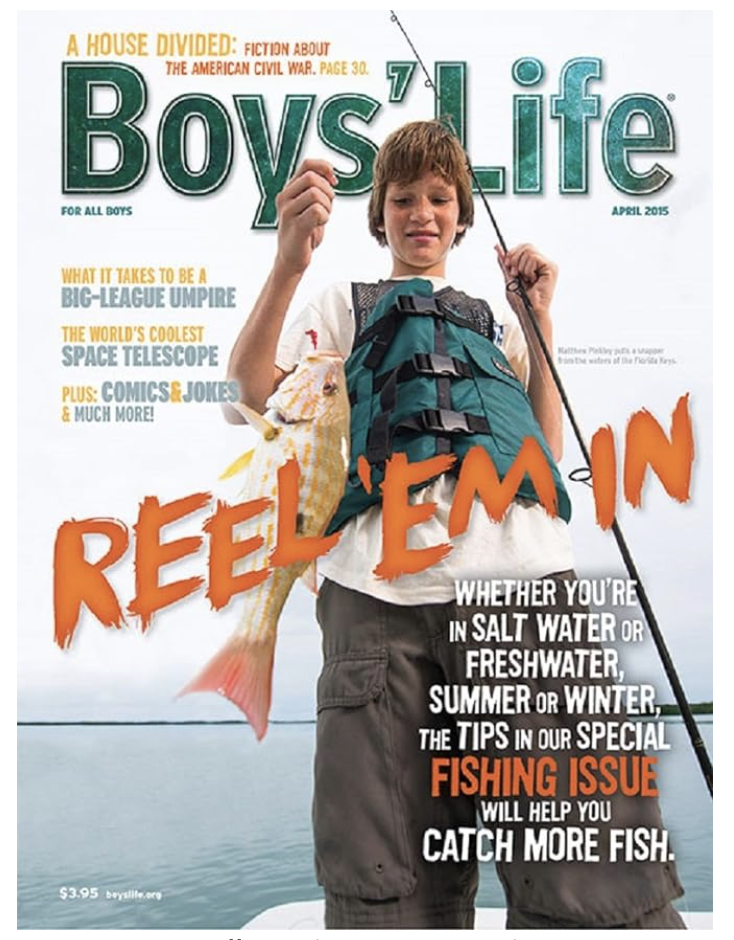 Who is supposed to see, hear or read it?
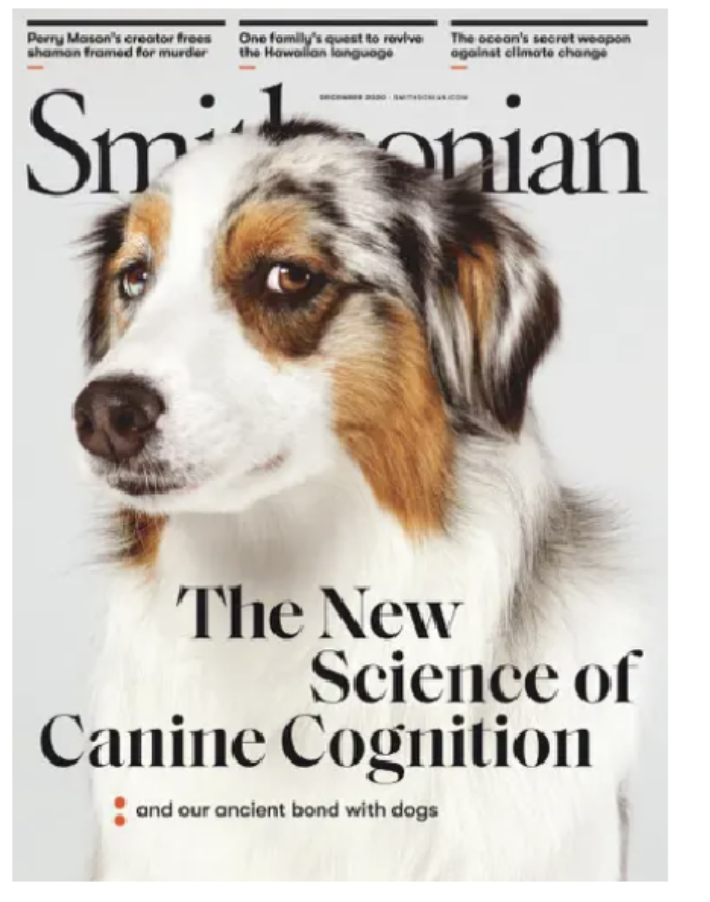 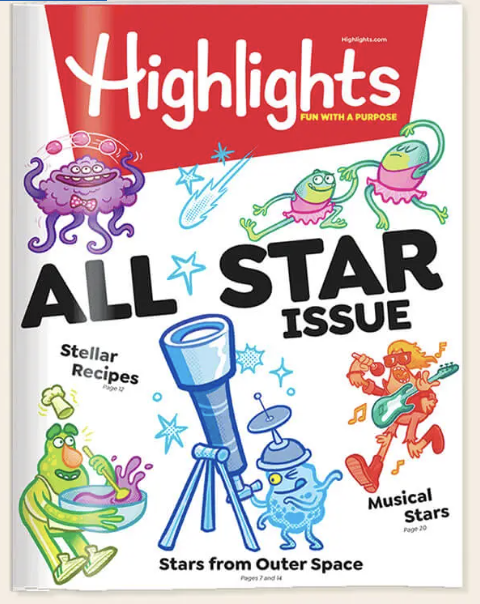 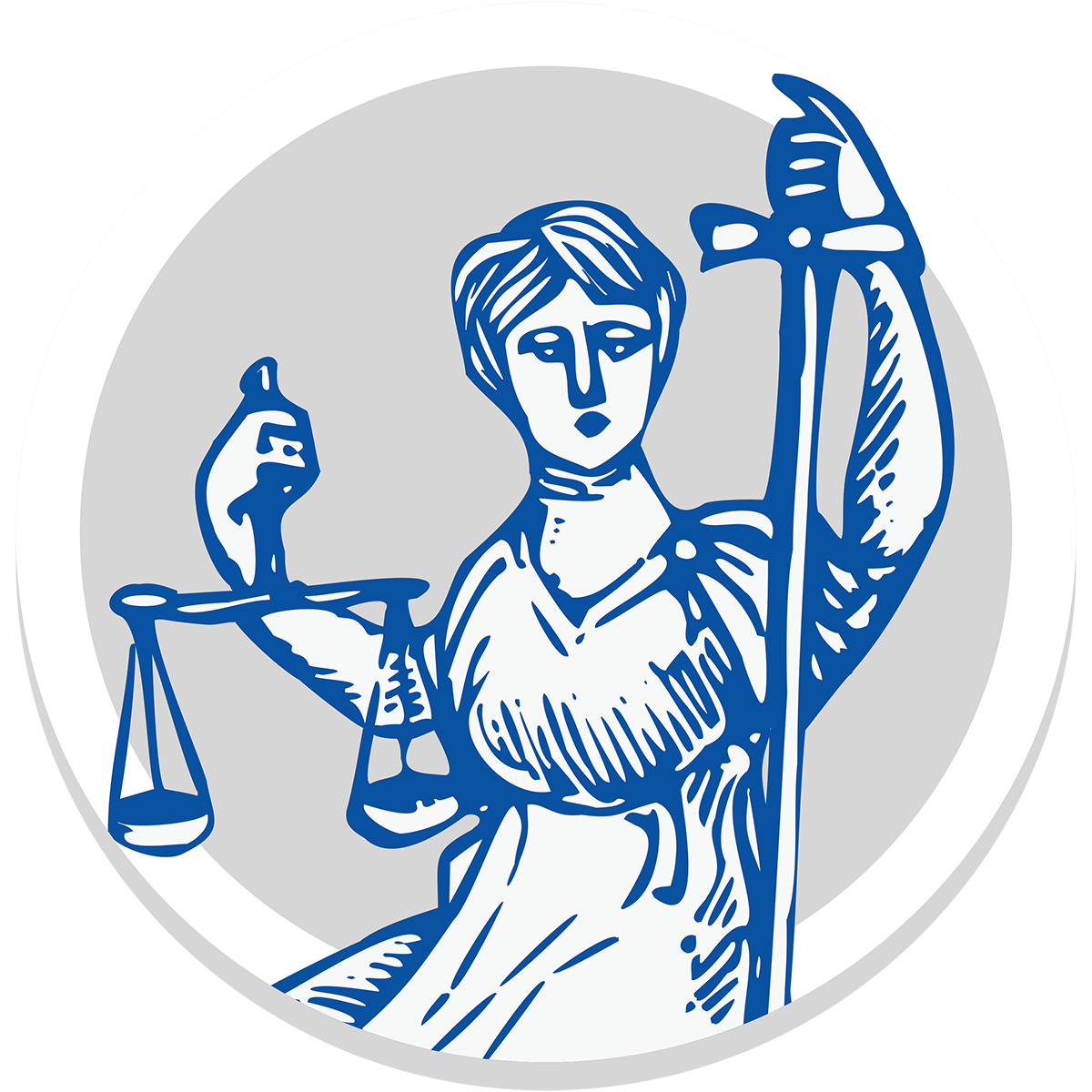 [Speaker Notes: Vocabulary Support - Audience is also referred to as the media consumer
Media Consumer: A person who receives and interprets media texts or images]
EXECUTION
How & when was it presented?
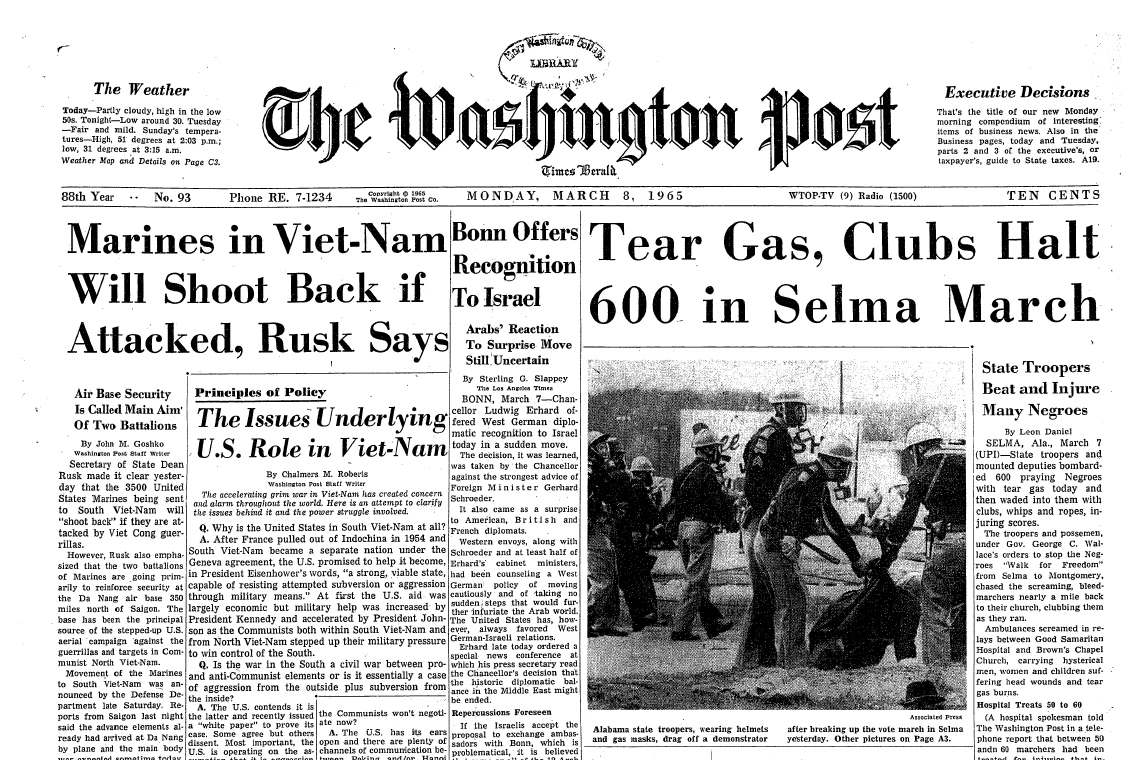 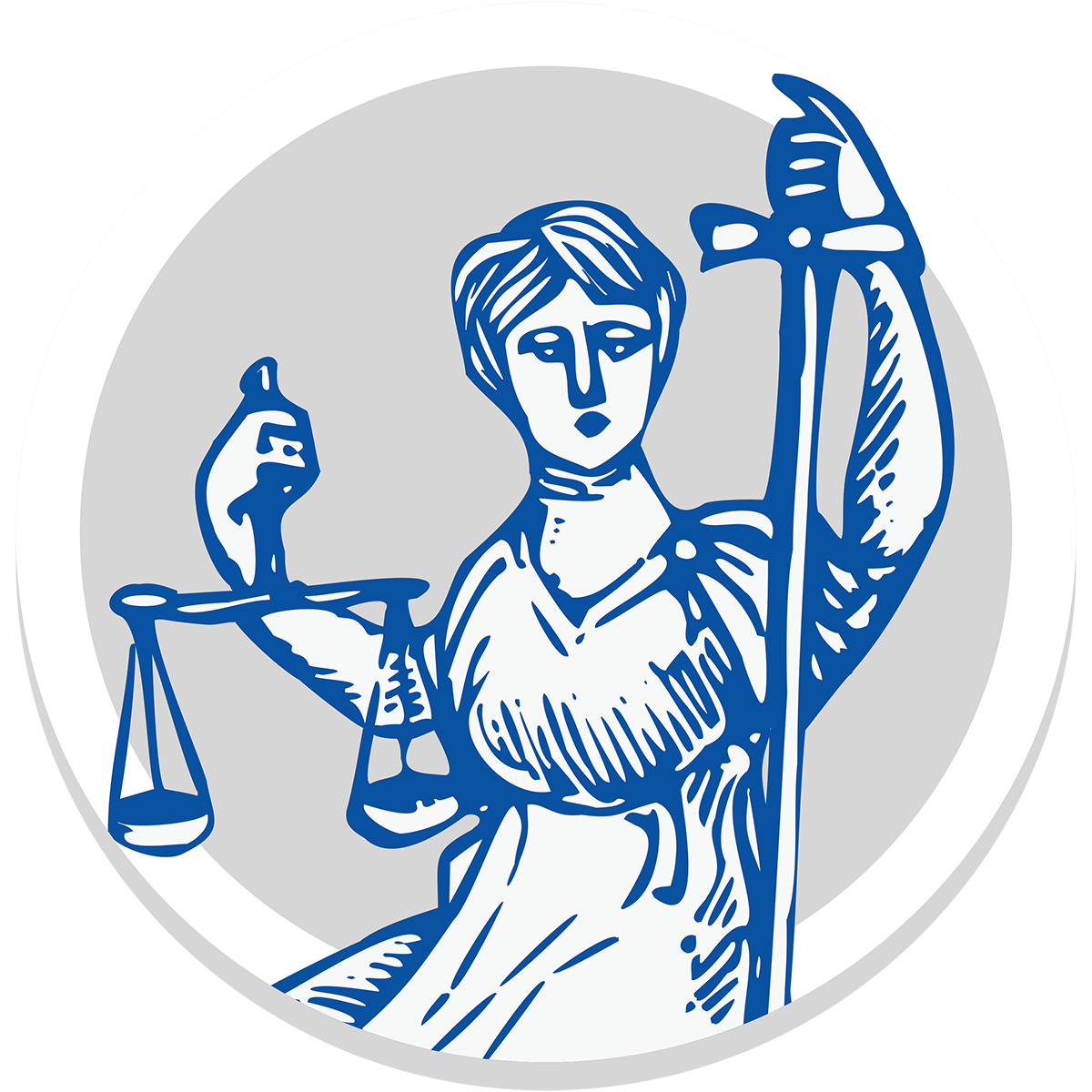 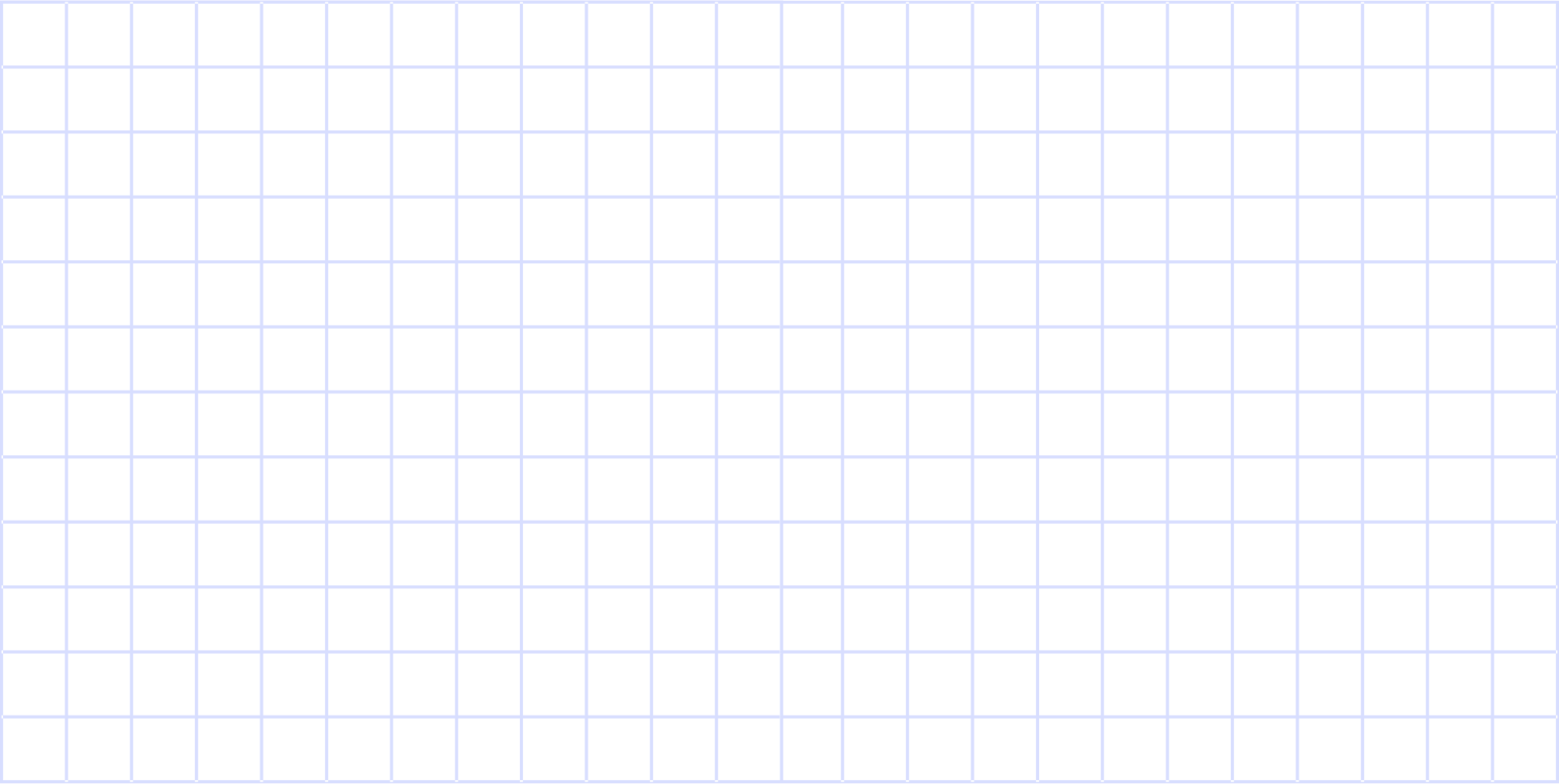 EVIDENCE
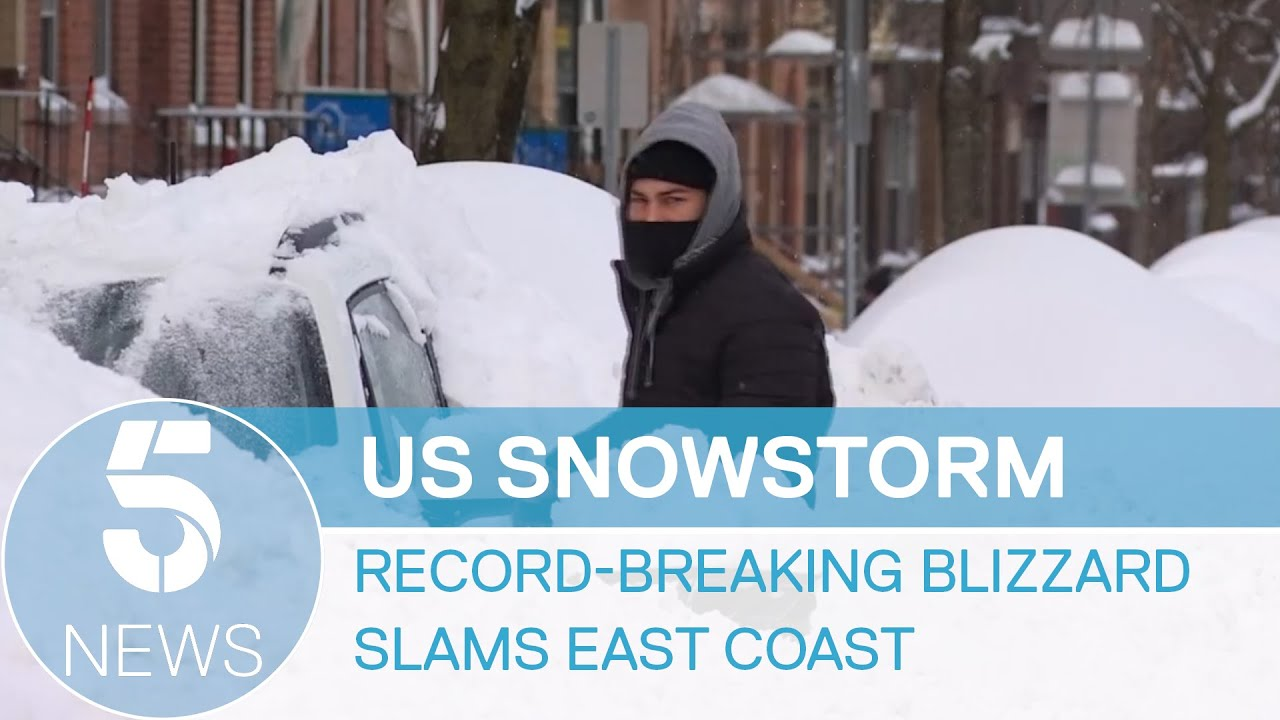 Can you confirm the facts are true?
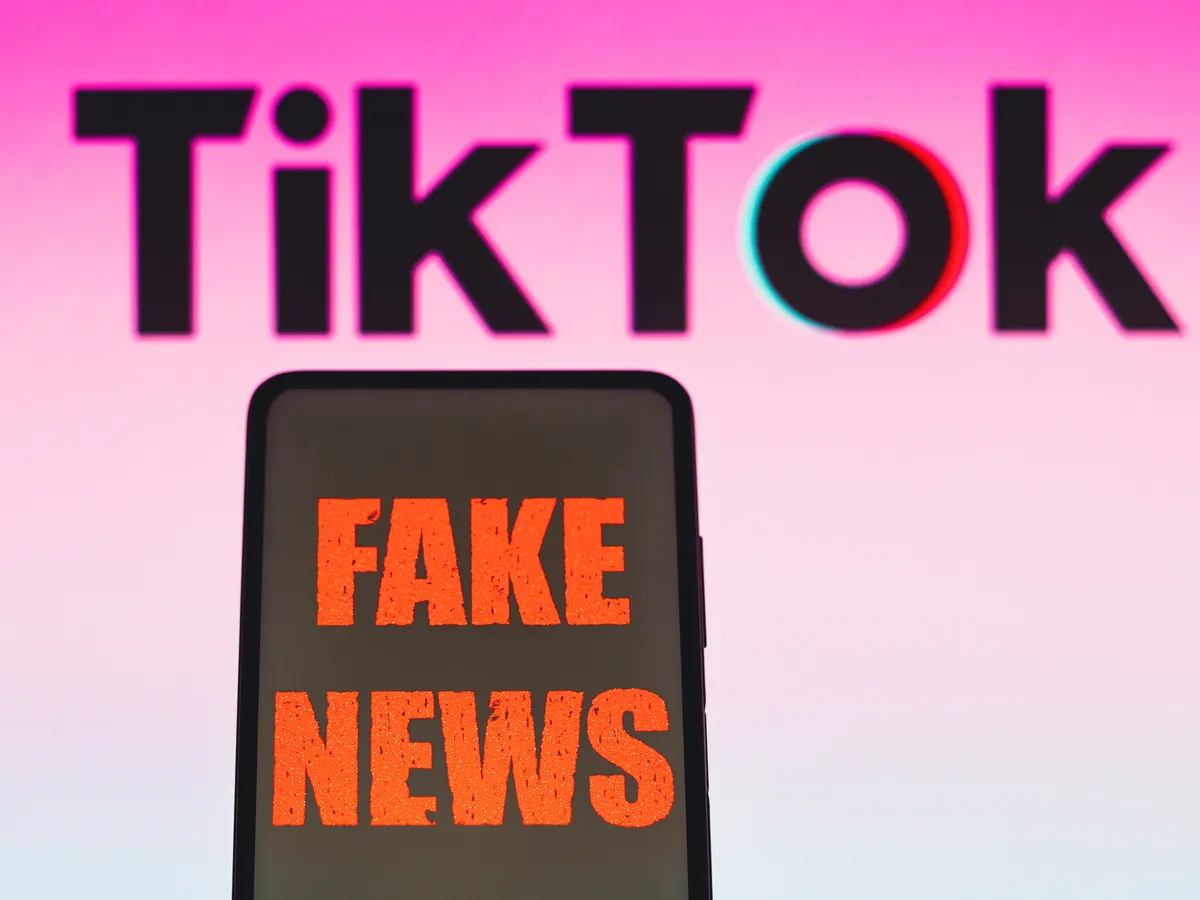 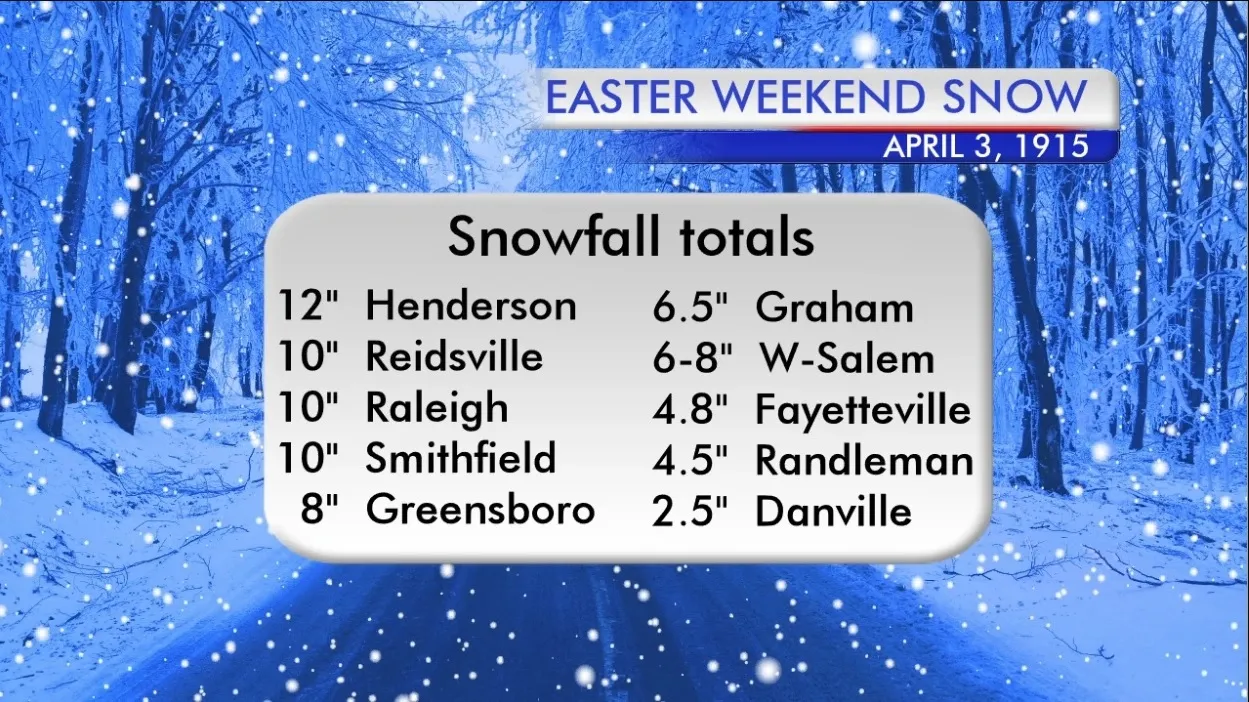 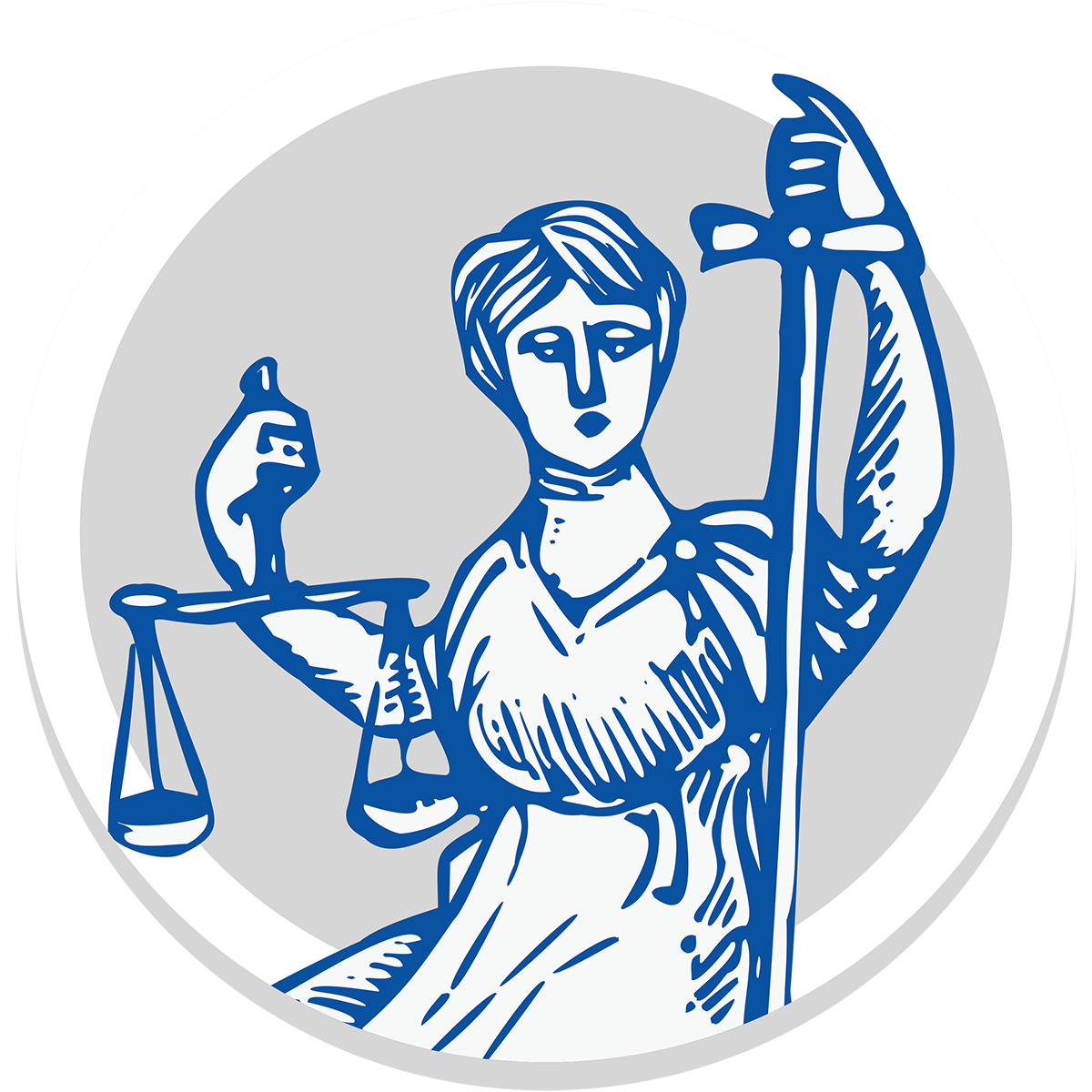 [Speaker Notes: Vocabulary Support:
Fact-check: To verify the accuracy of statements or news stories]
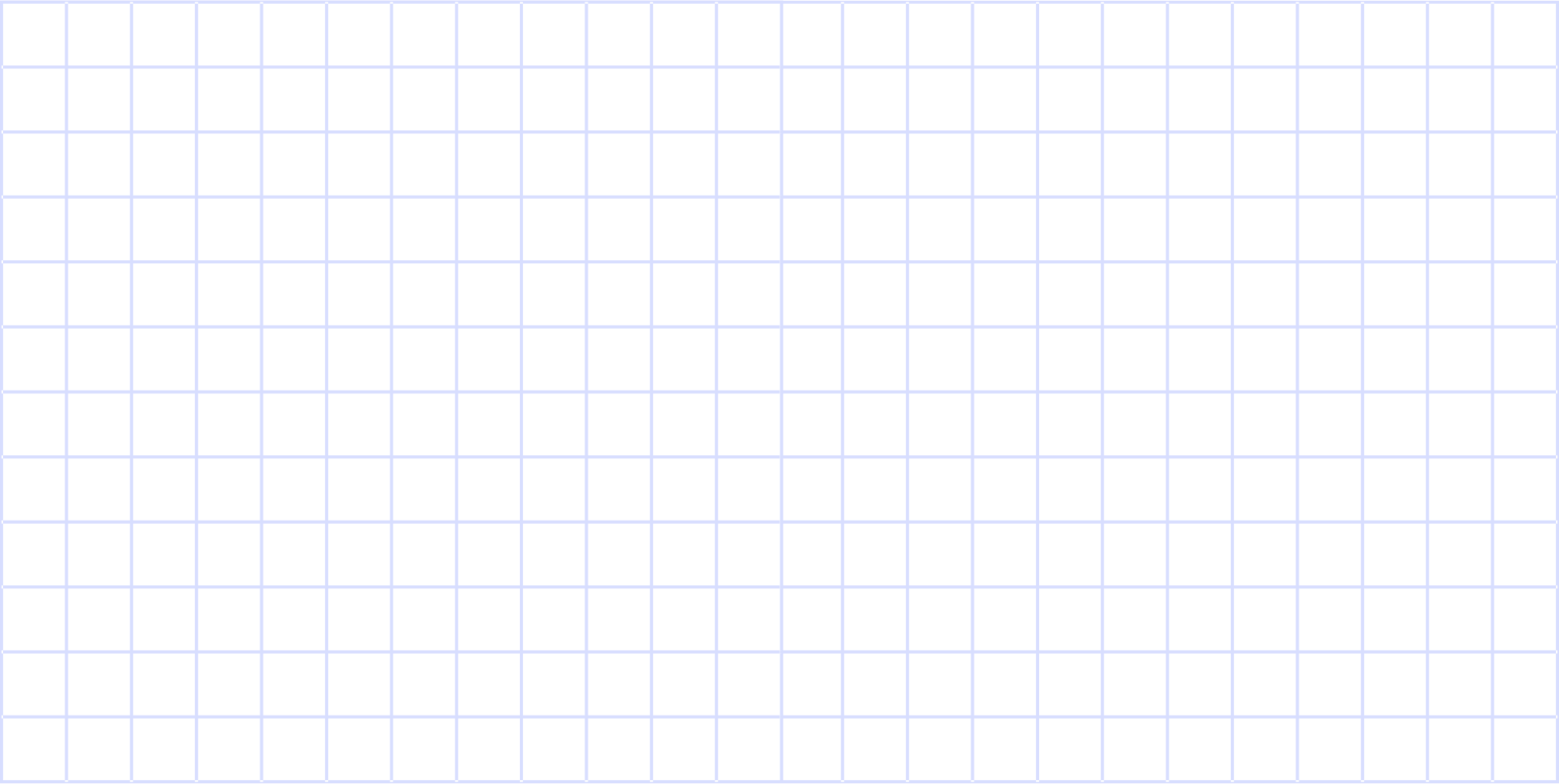 CONTEXT
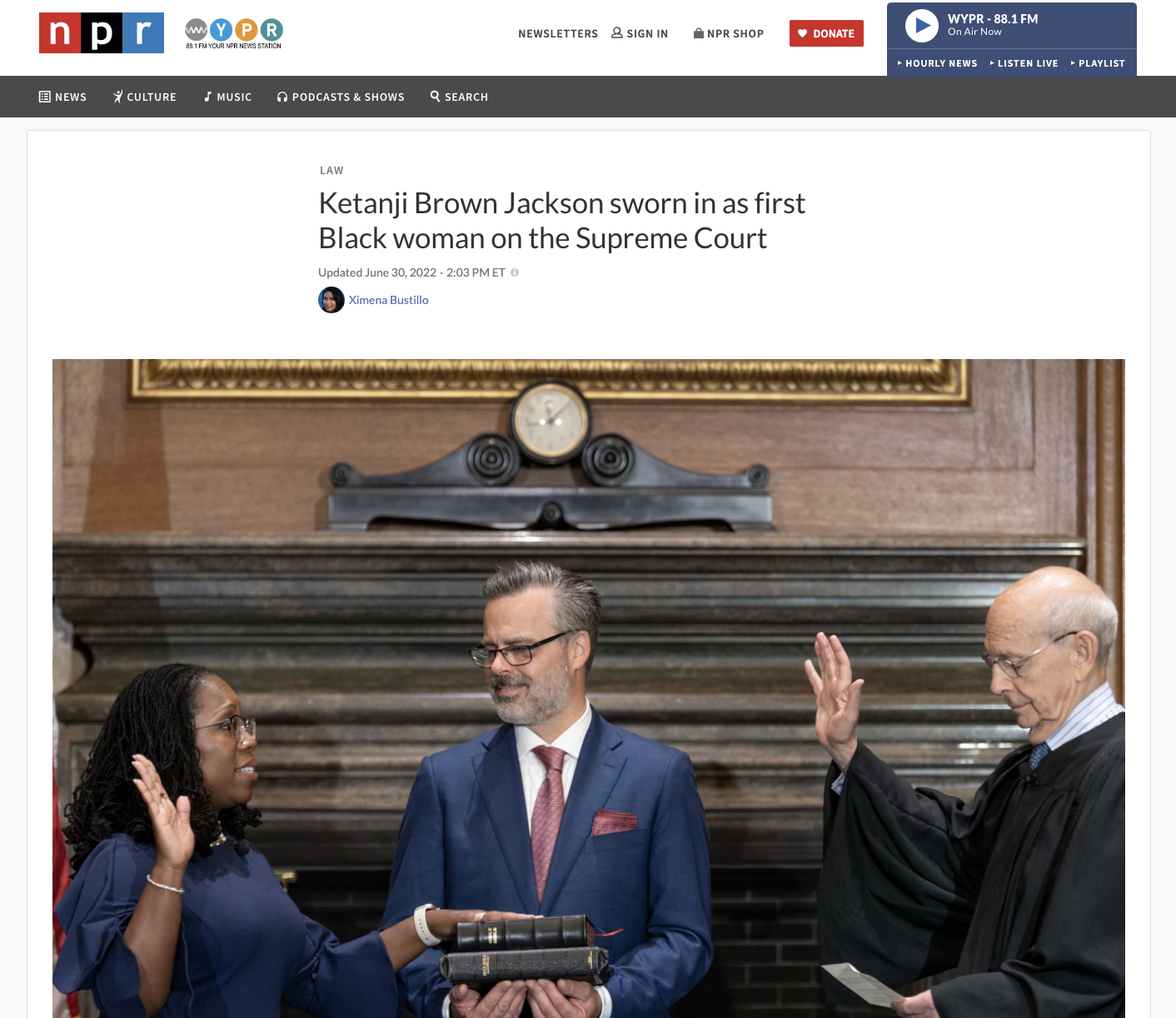 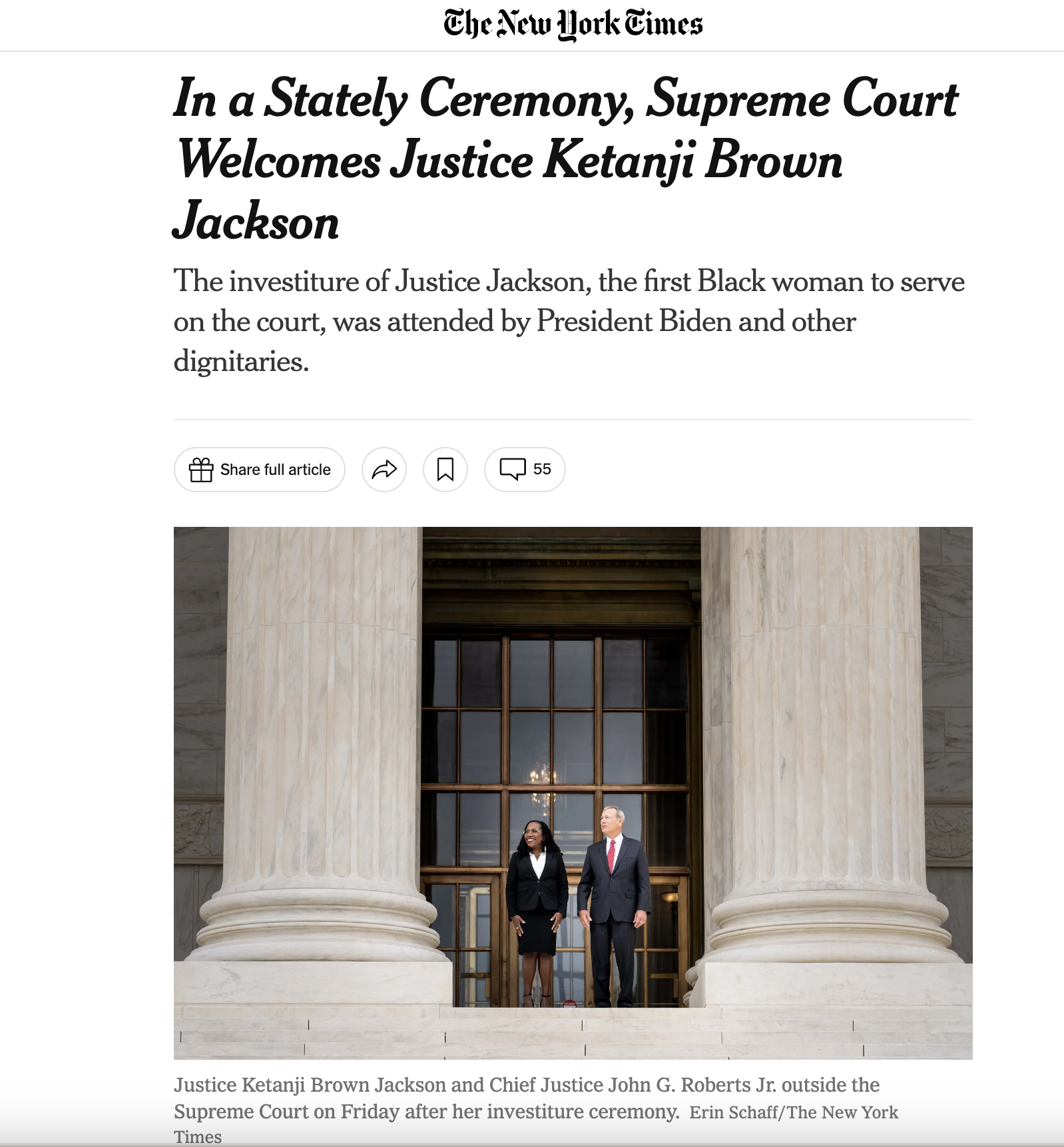 Can you verify it with another trusted source?
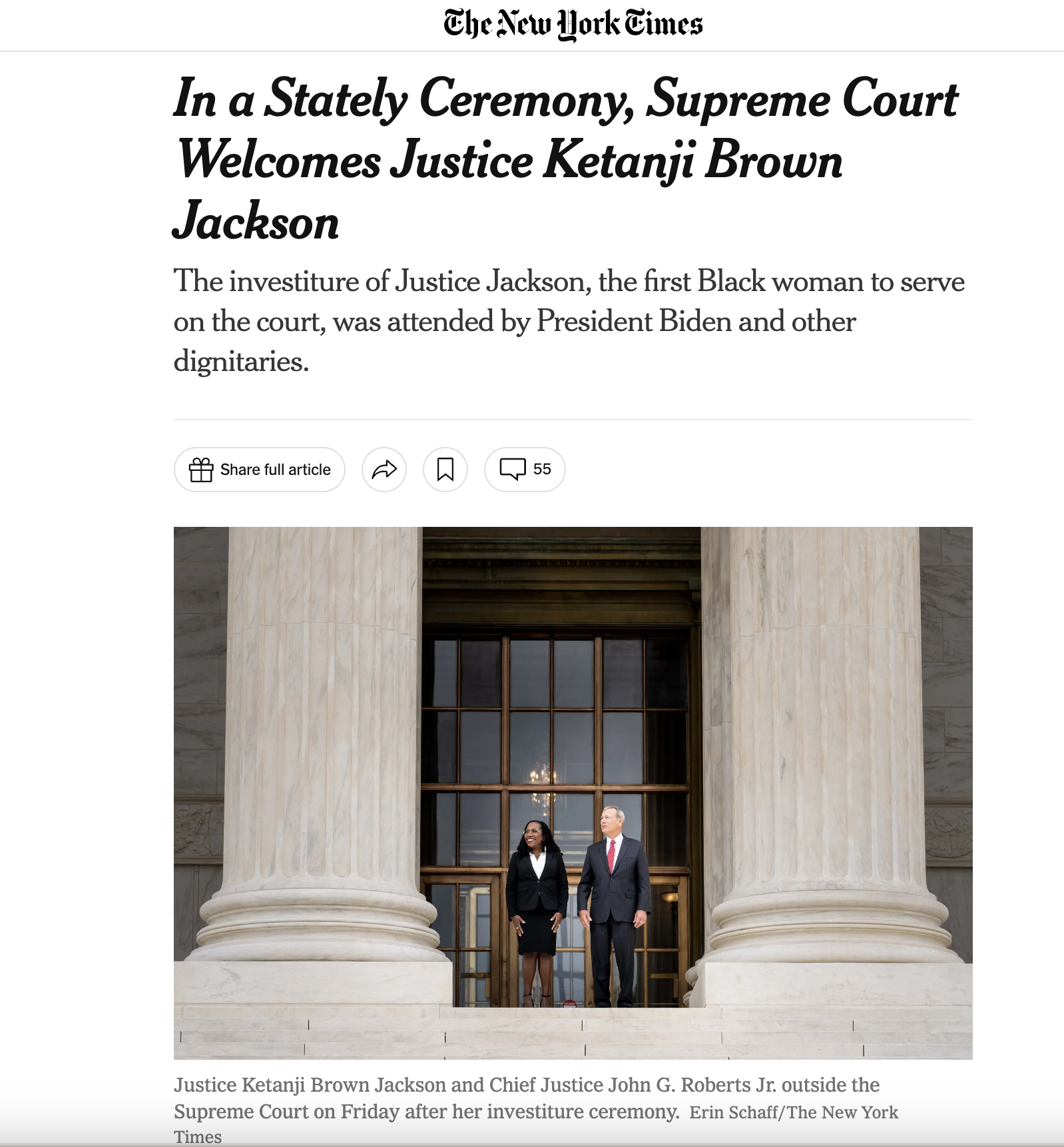 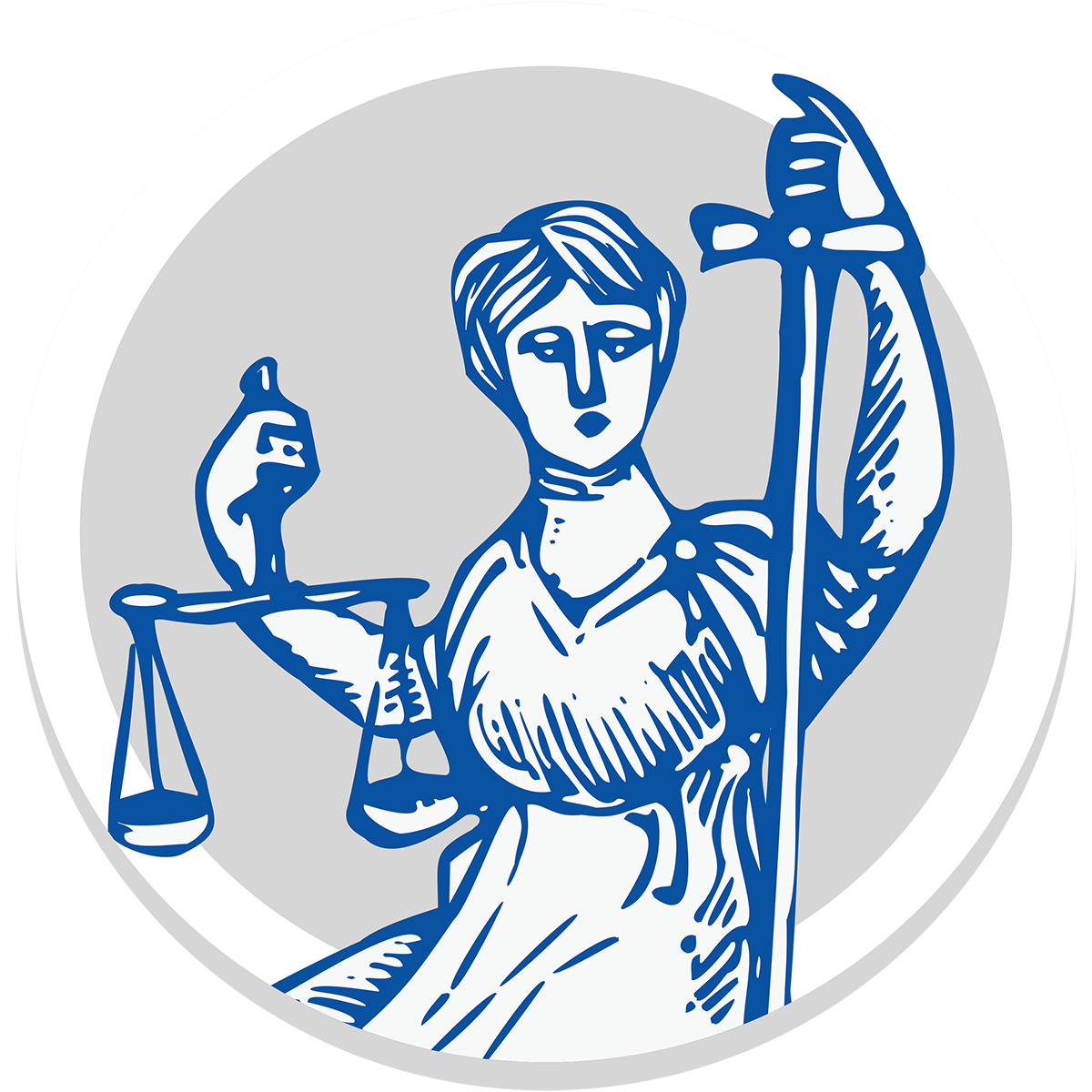 [Speaker Notes: Vocabulary Support:
Corroborate: To support with evidence or authority]
PURPOSE
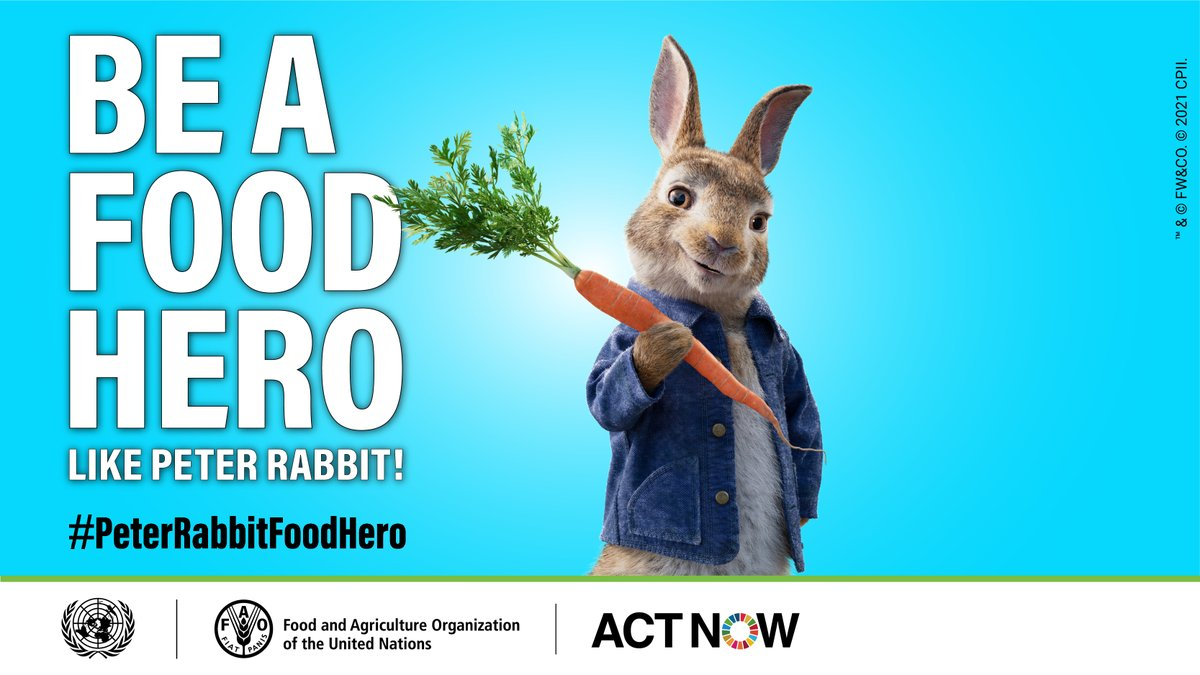 Why was it created?
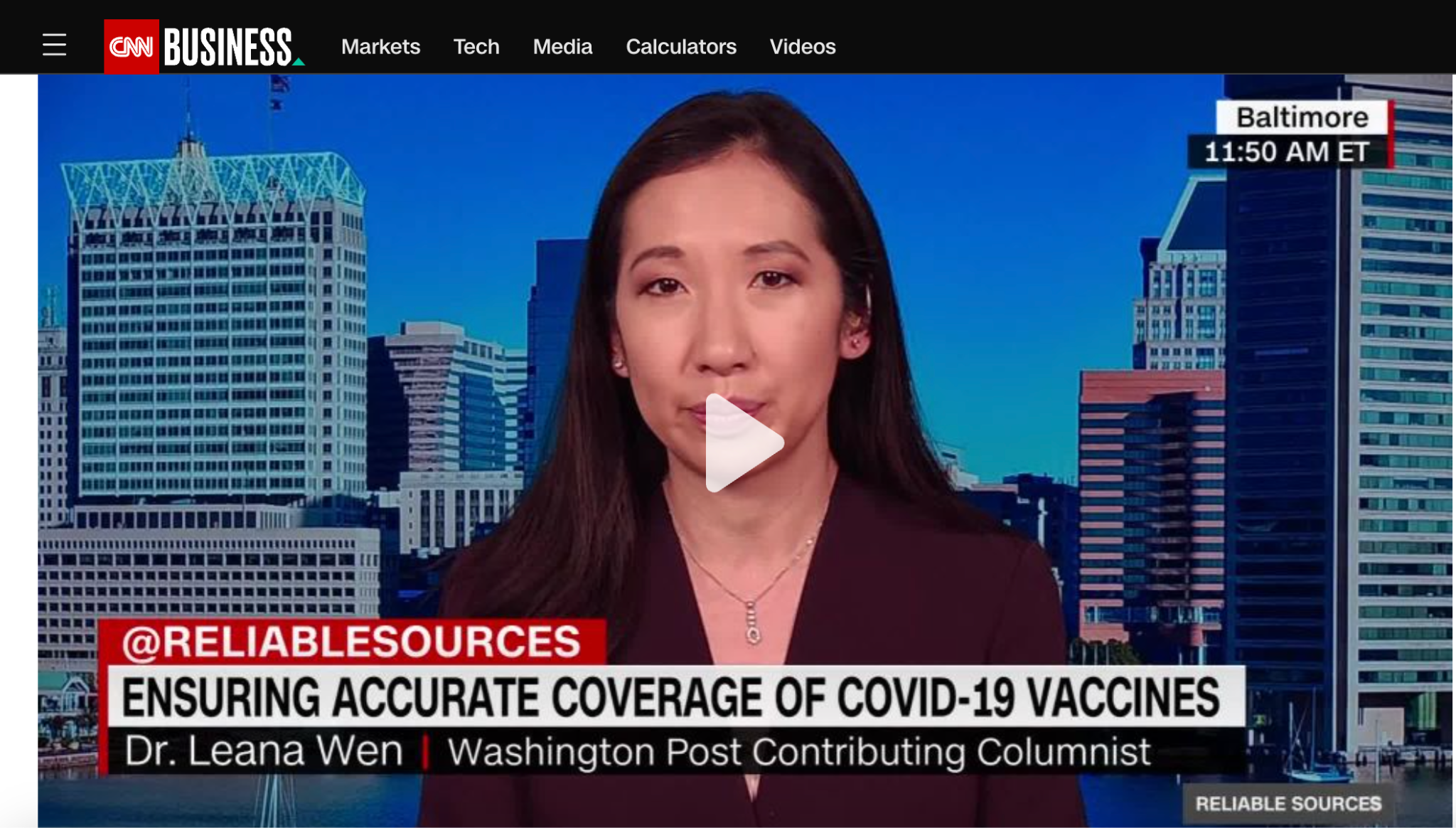 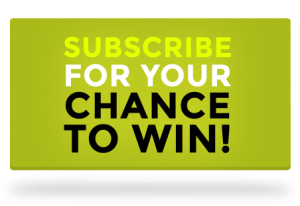 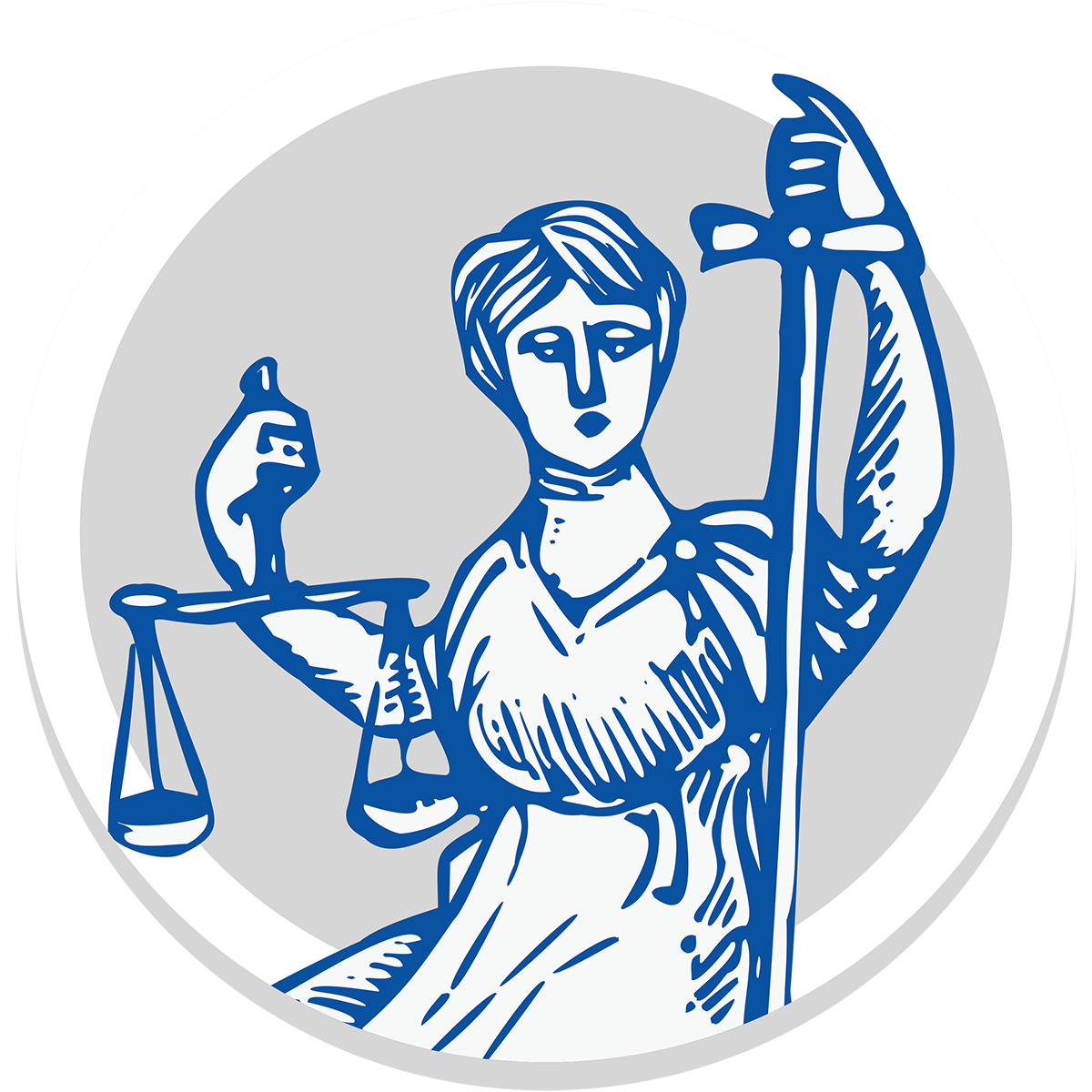 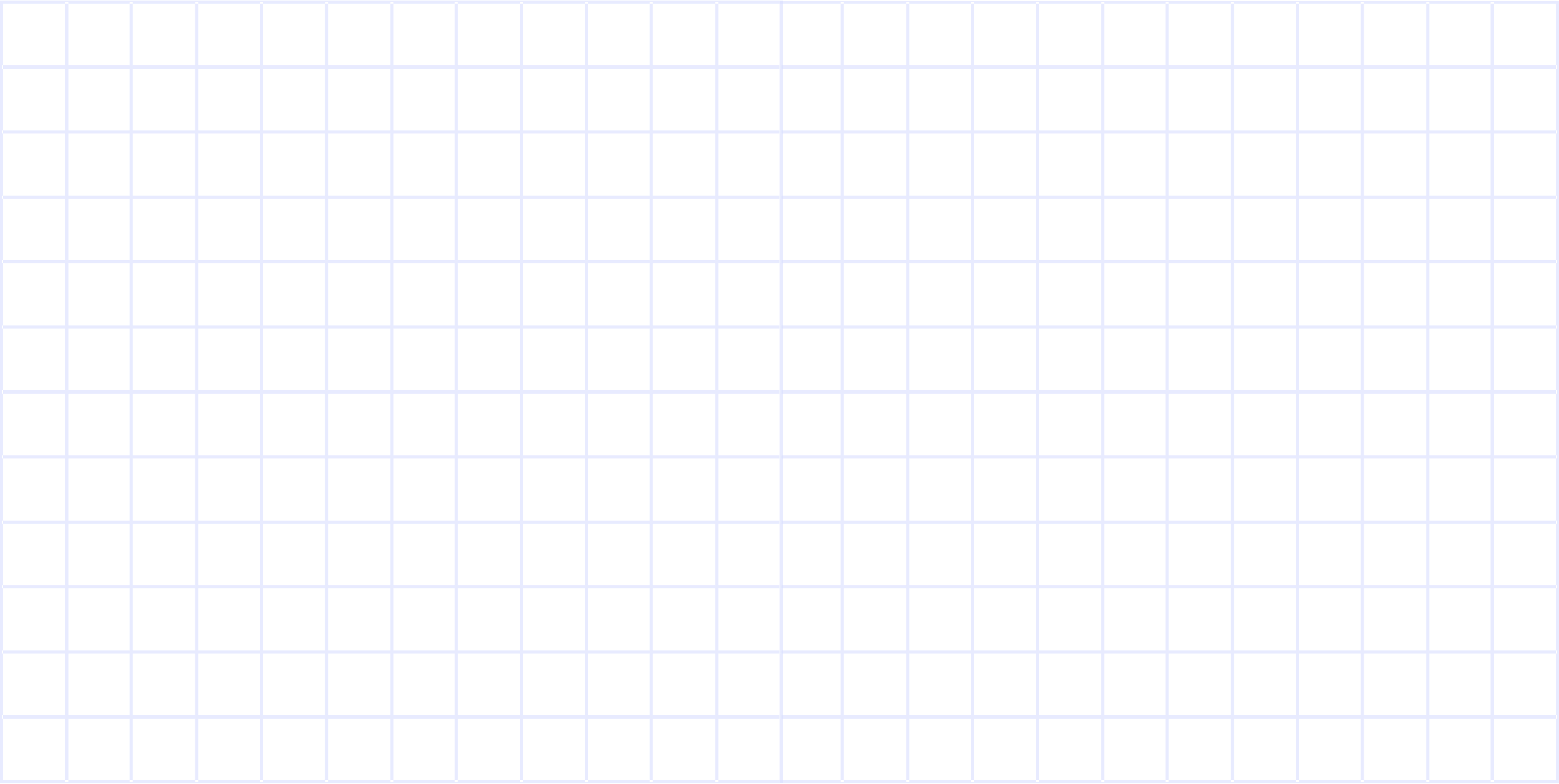 Let’s pause for more:
Tips & Tricks
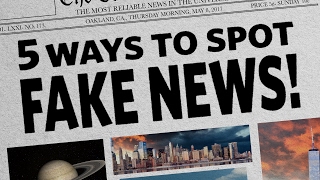 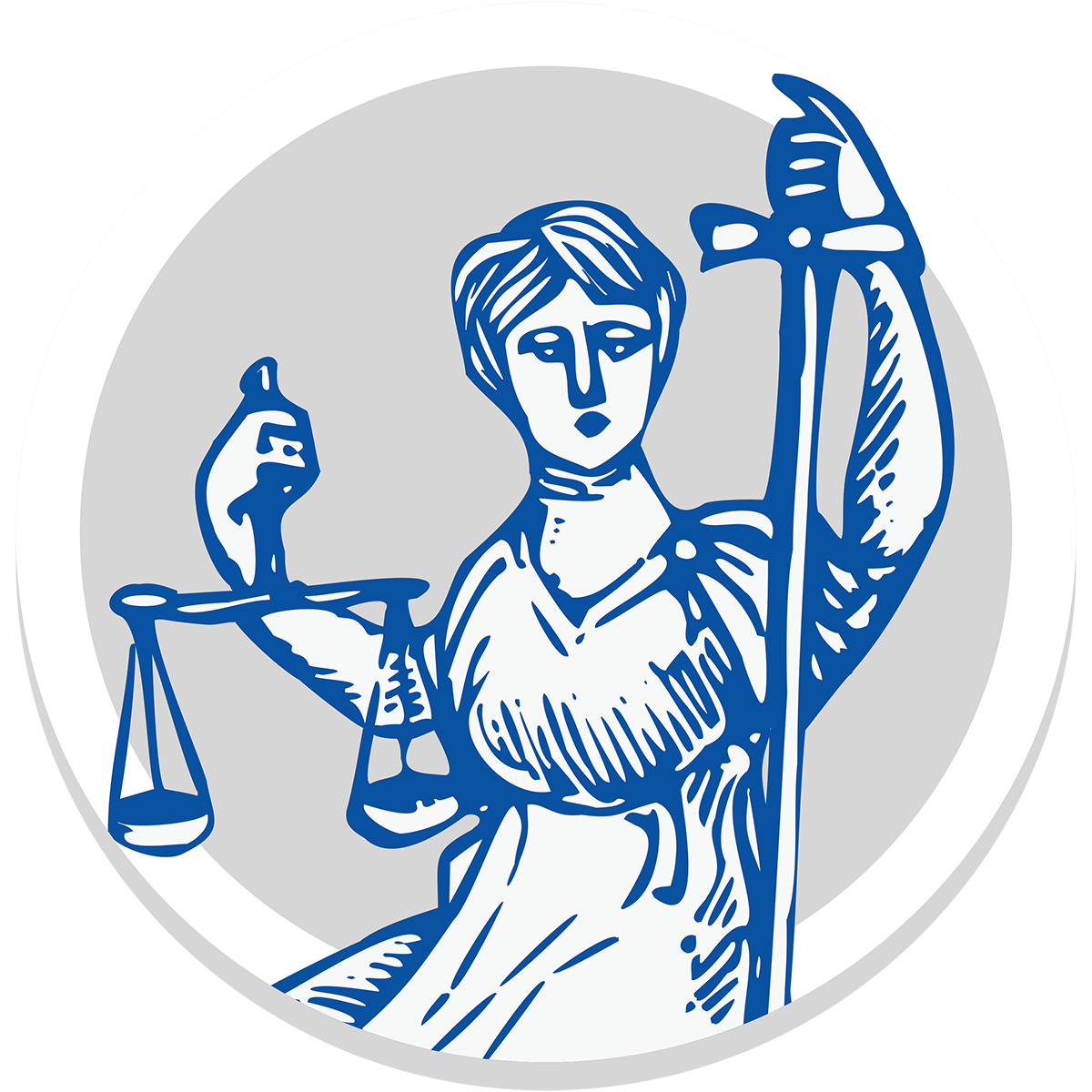 [Speaker Notes: Vocabulary Support:
Fake News: Inaccurate or false information spread online by either news services or via social media]
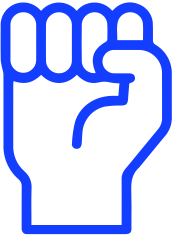 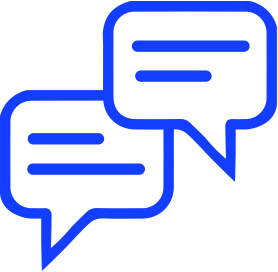 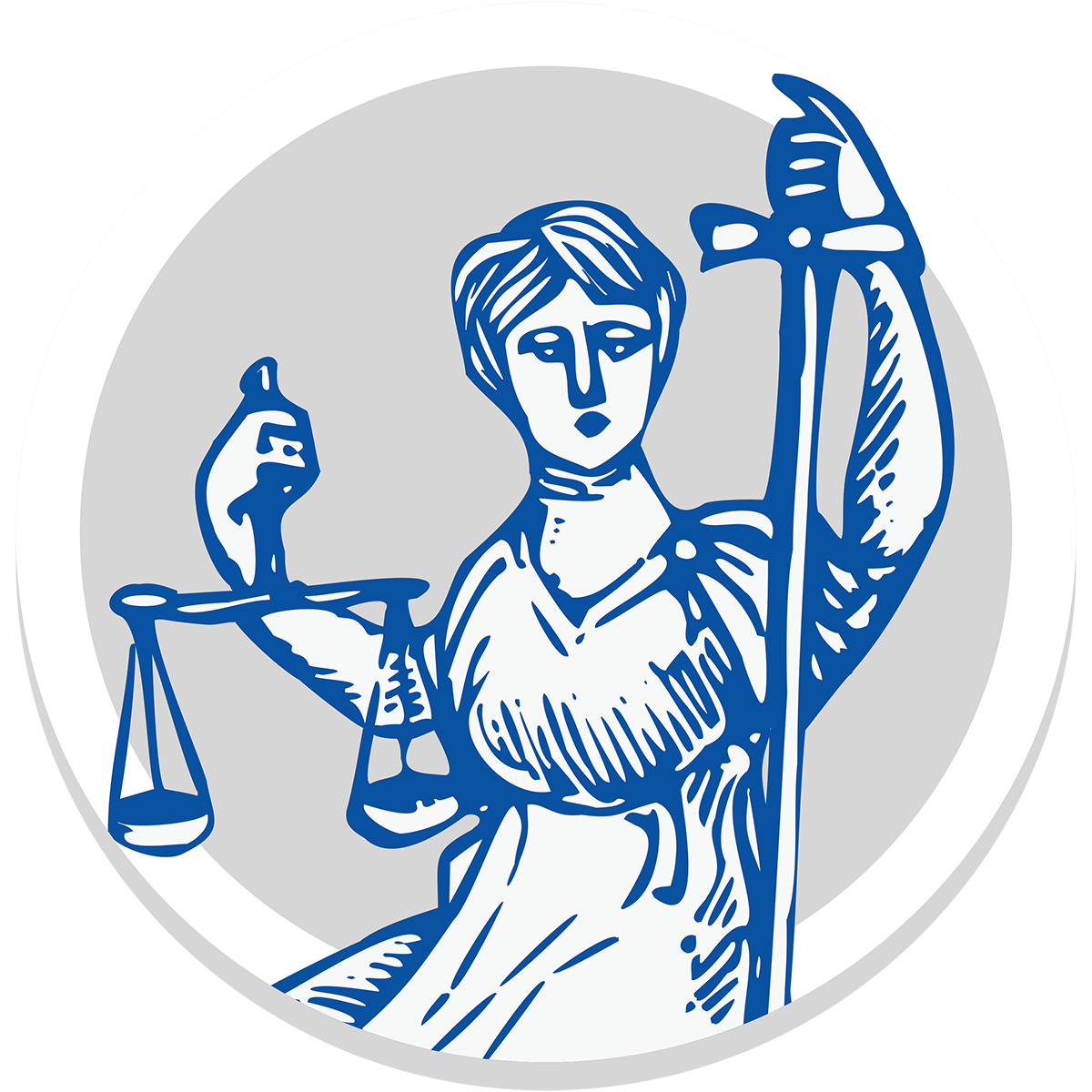 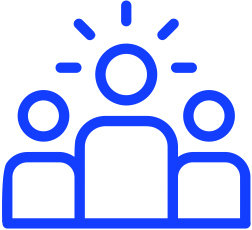 Let’s practice
Apply the ESCAPE strategy as you investigate your assigned article to determine if it is trustworthy. Capture notes from your investigation in your Practice Your Escape organizer.
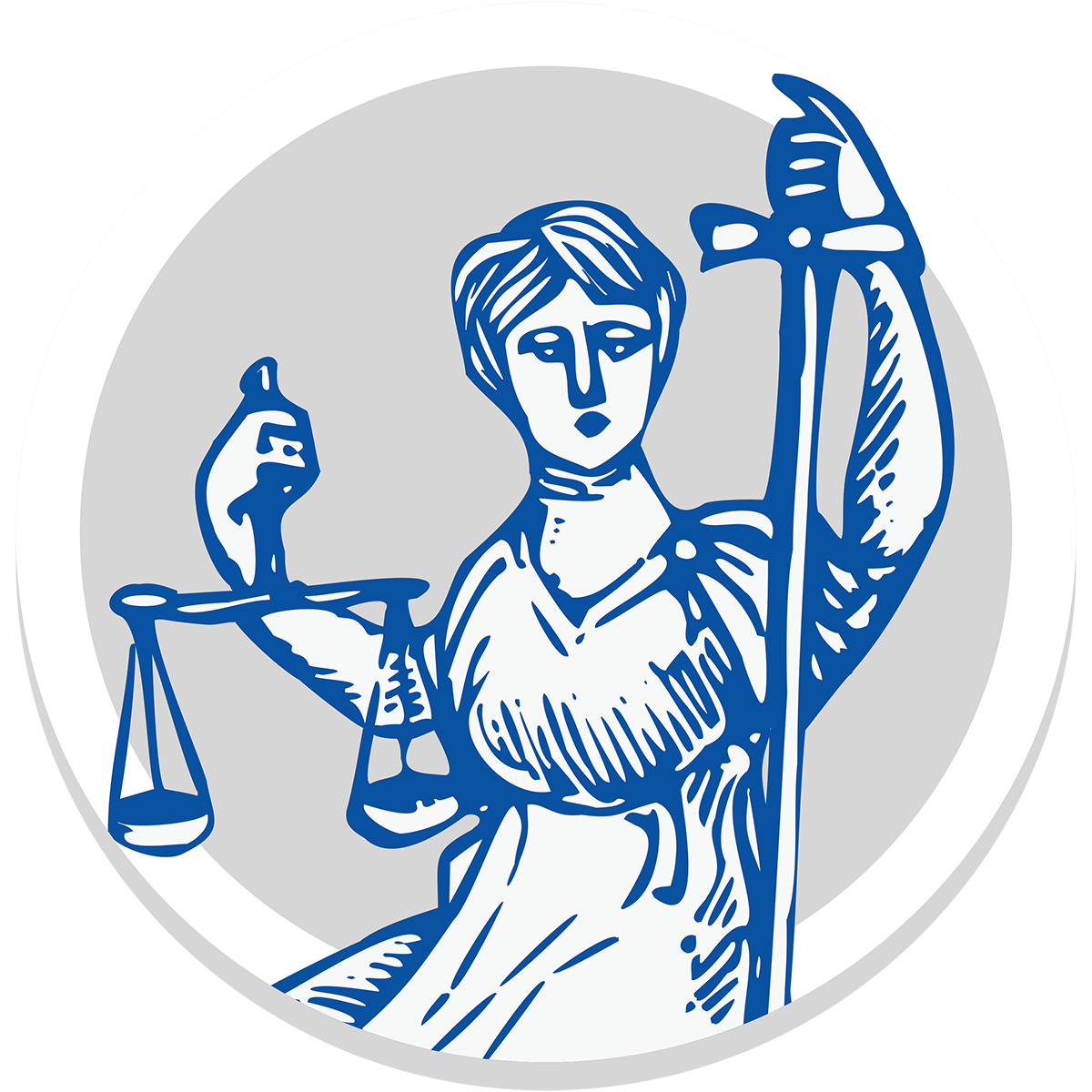 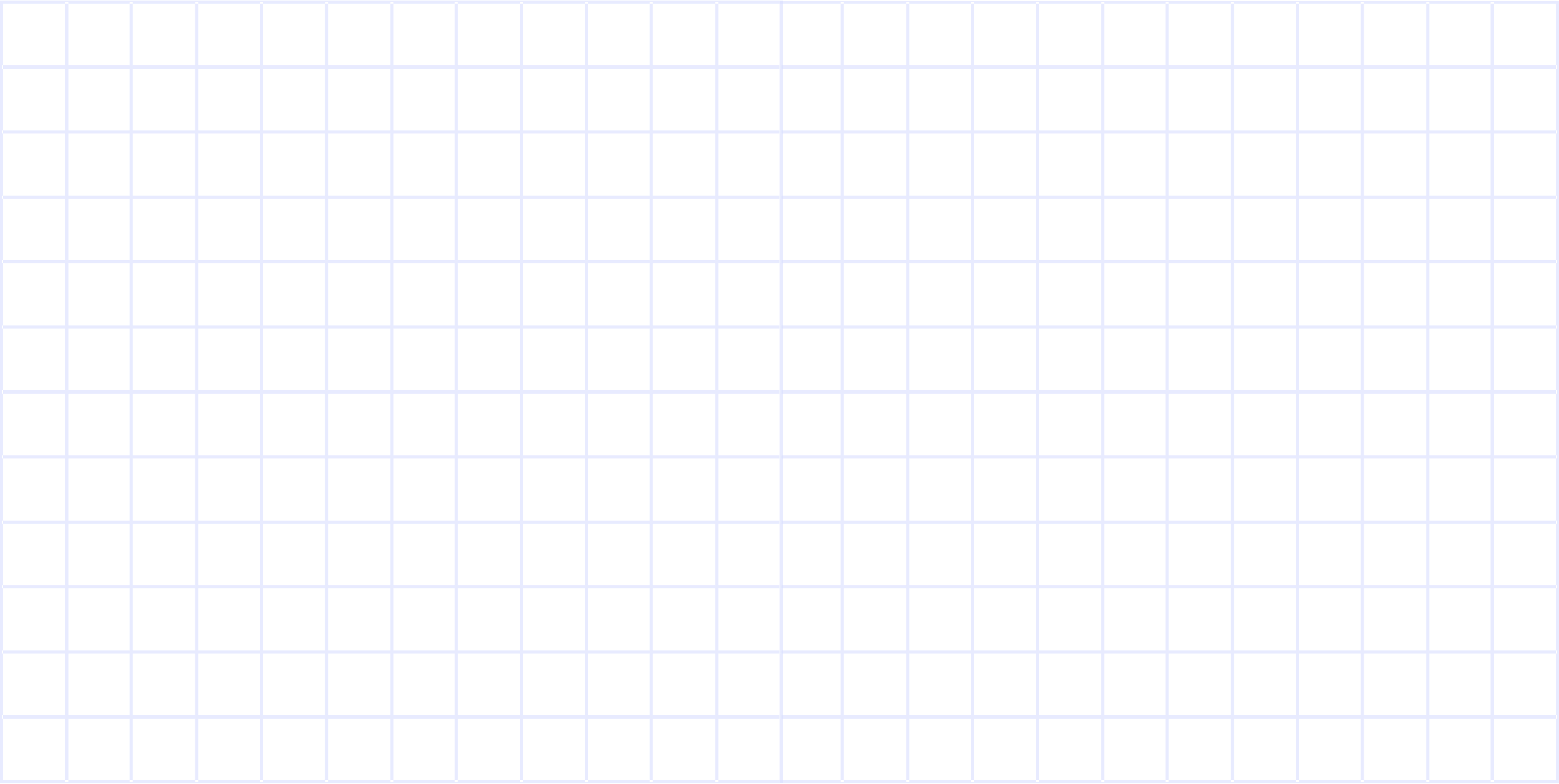 Escape Room
Can you use your media literacy skills to escape misinformation?
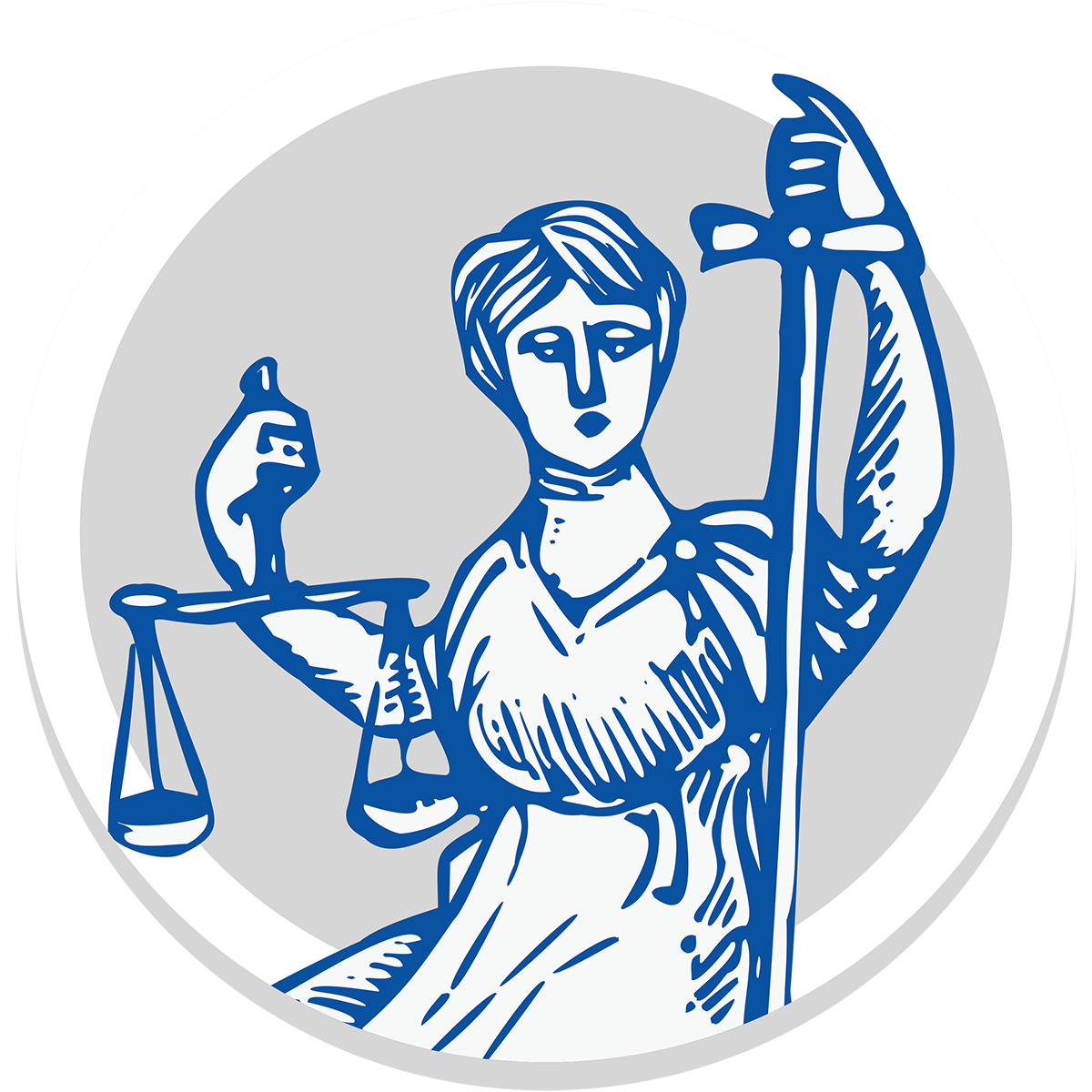 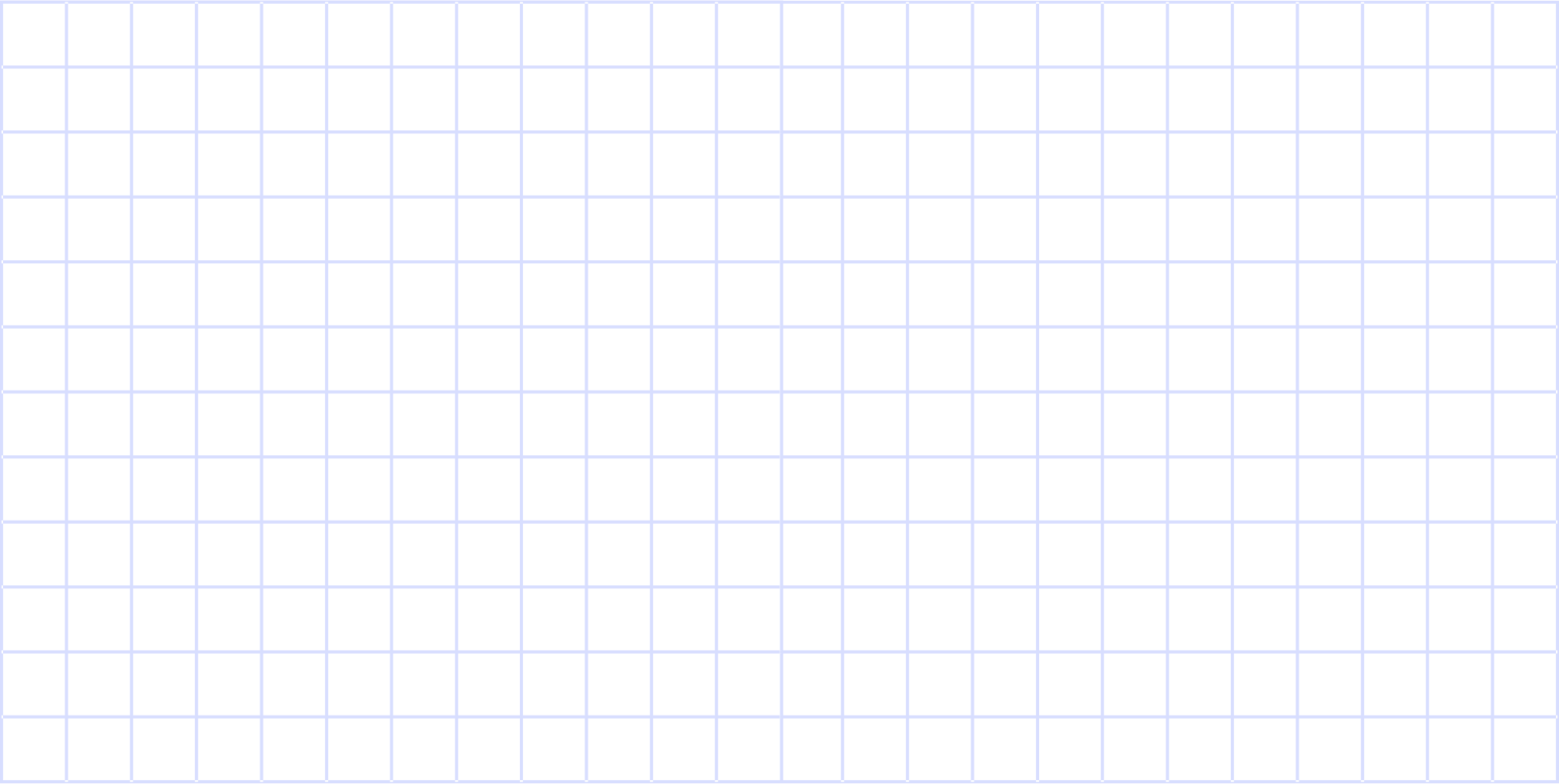 Room 1
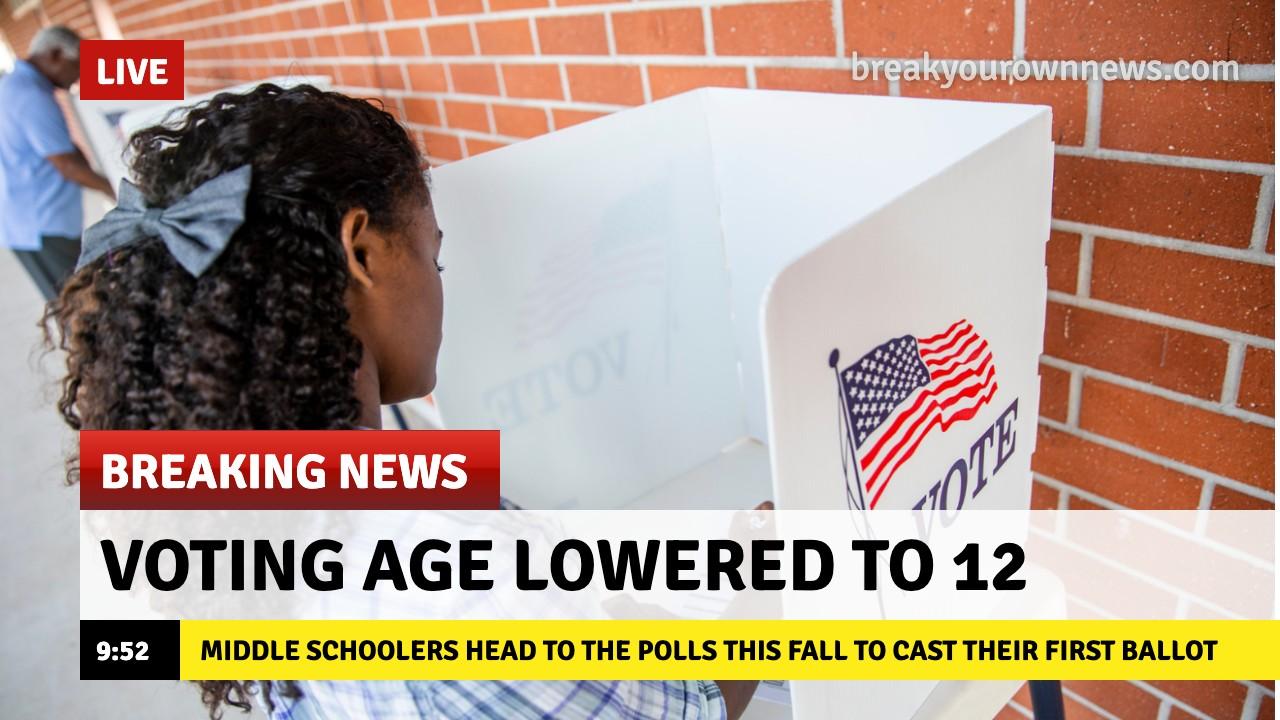 TRUSTWORTHY 
or
MISINFORMATION?
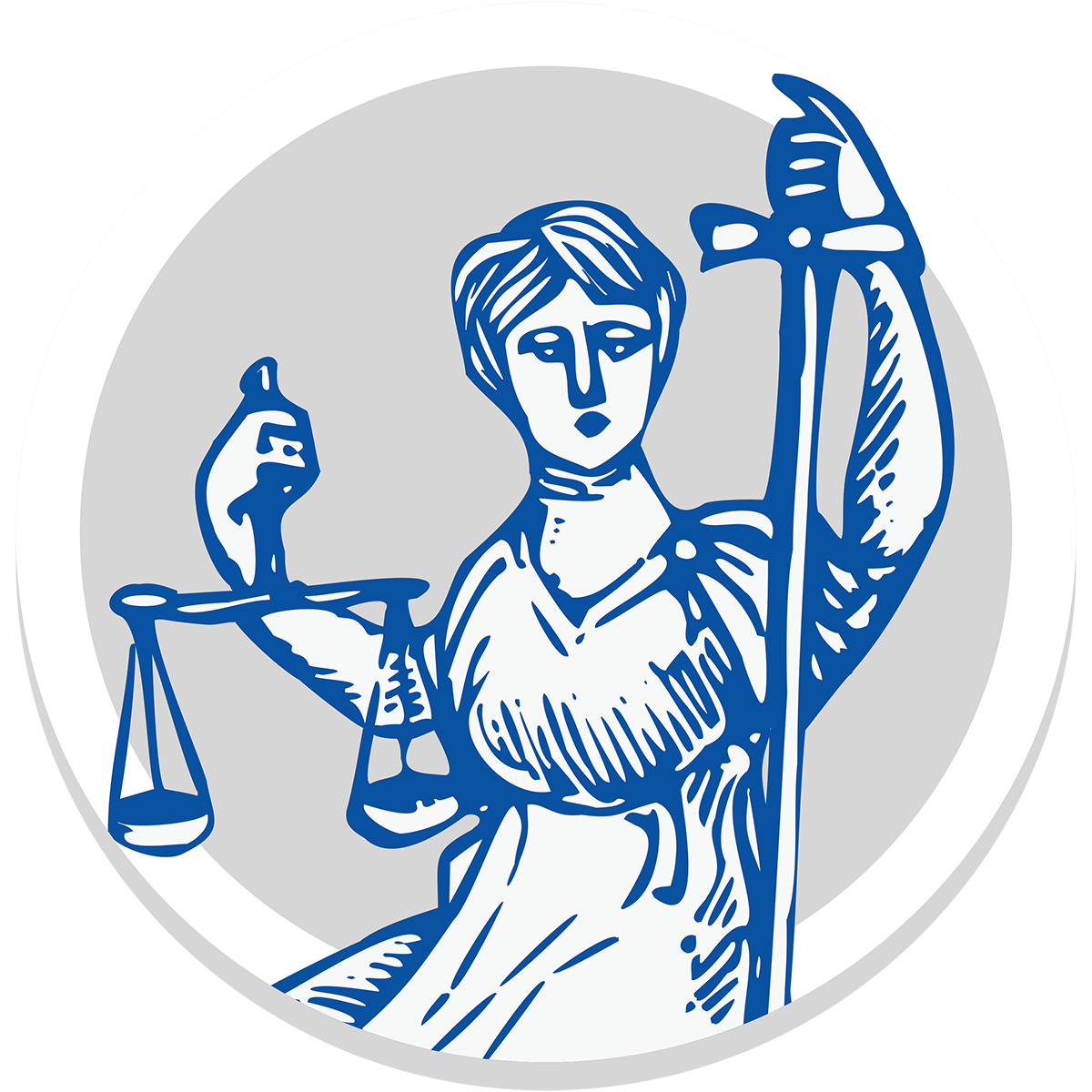 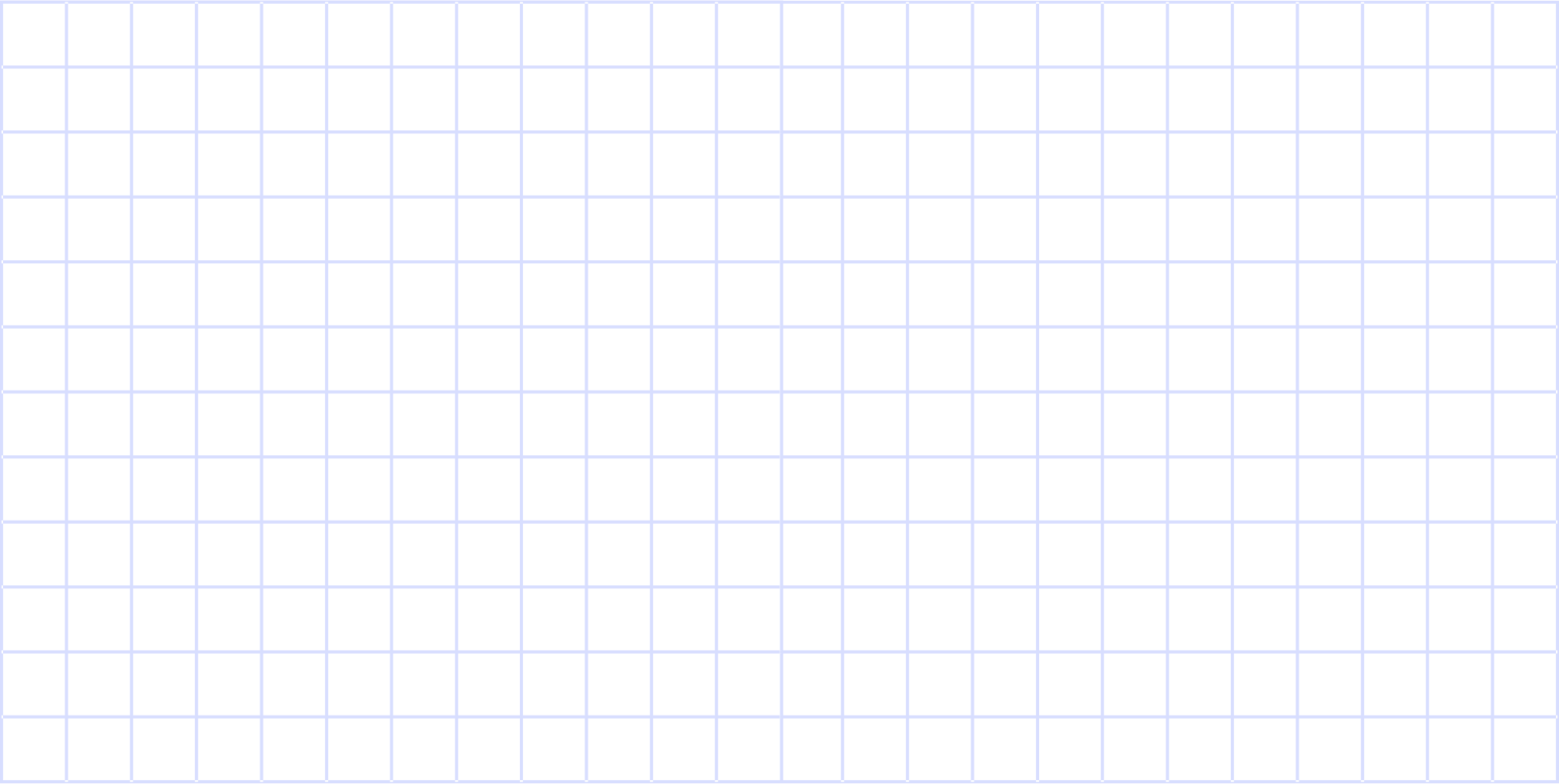 Room 2
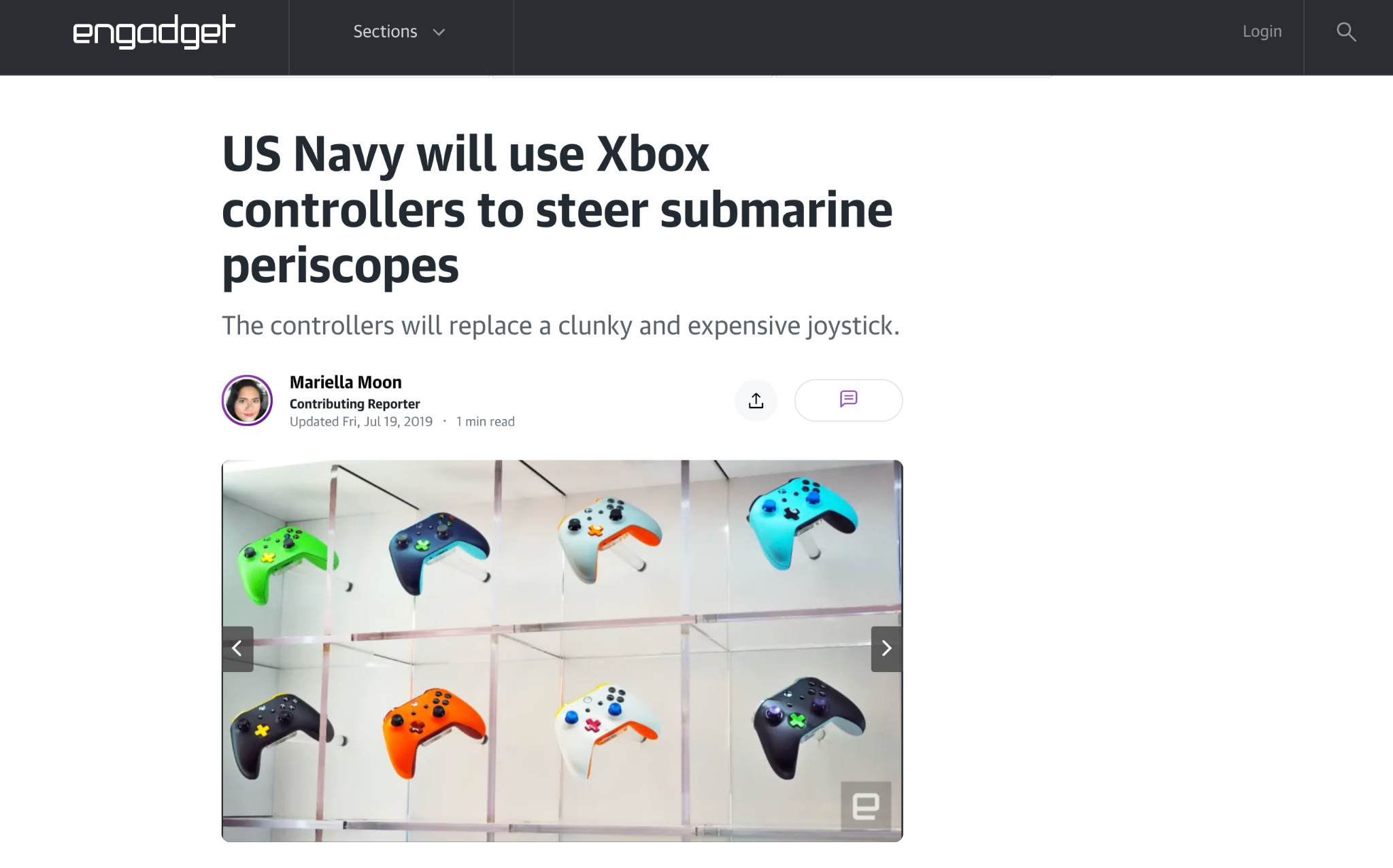 TRUSTWORTHY 
or
MISINFORMATION?
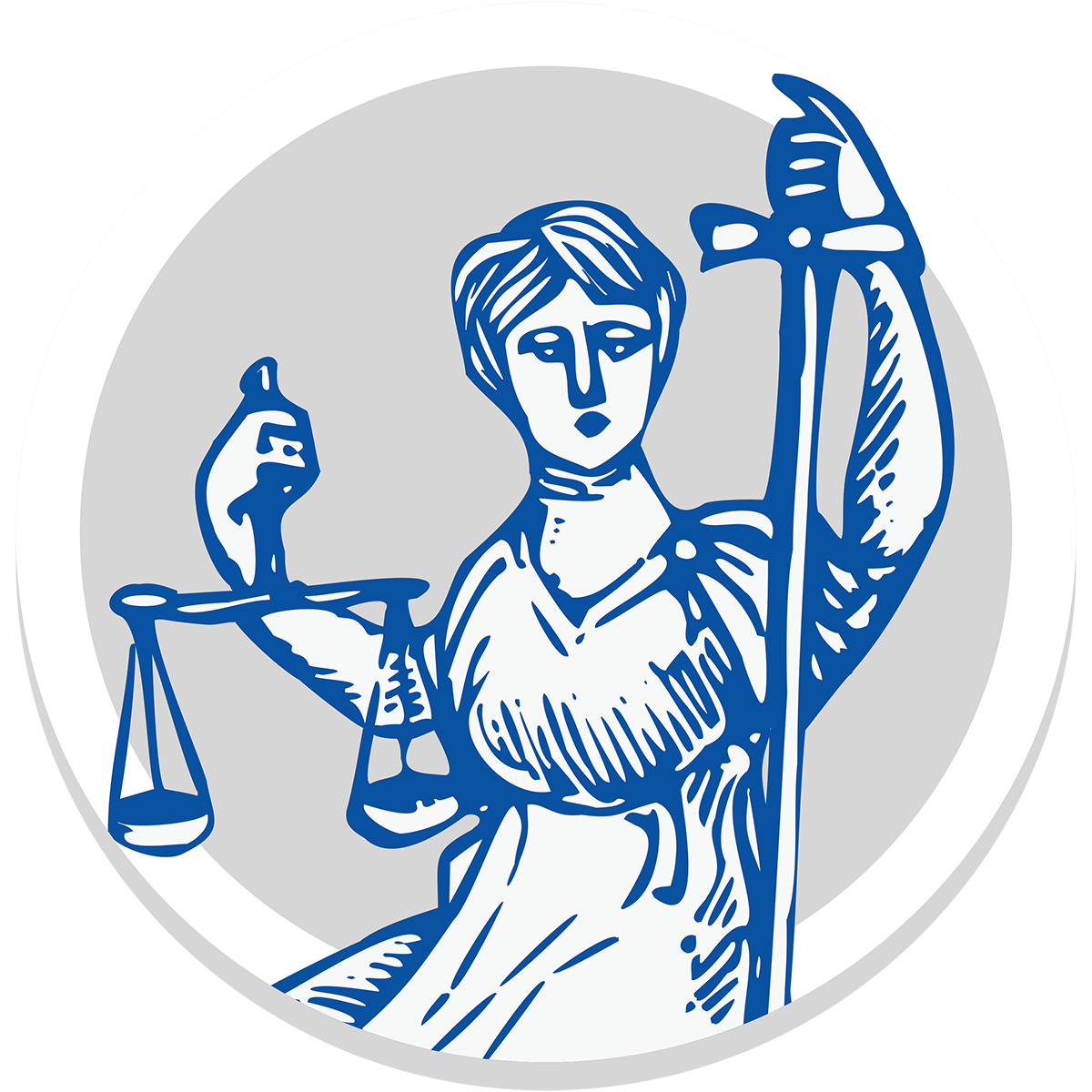 [Speaker Notes: Edgadget.com]
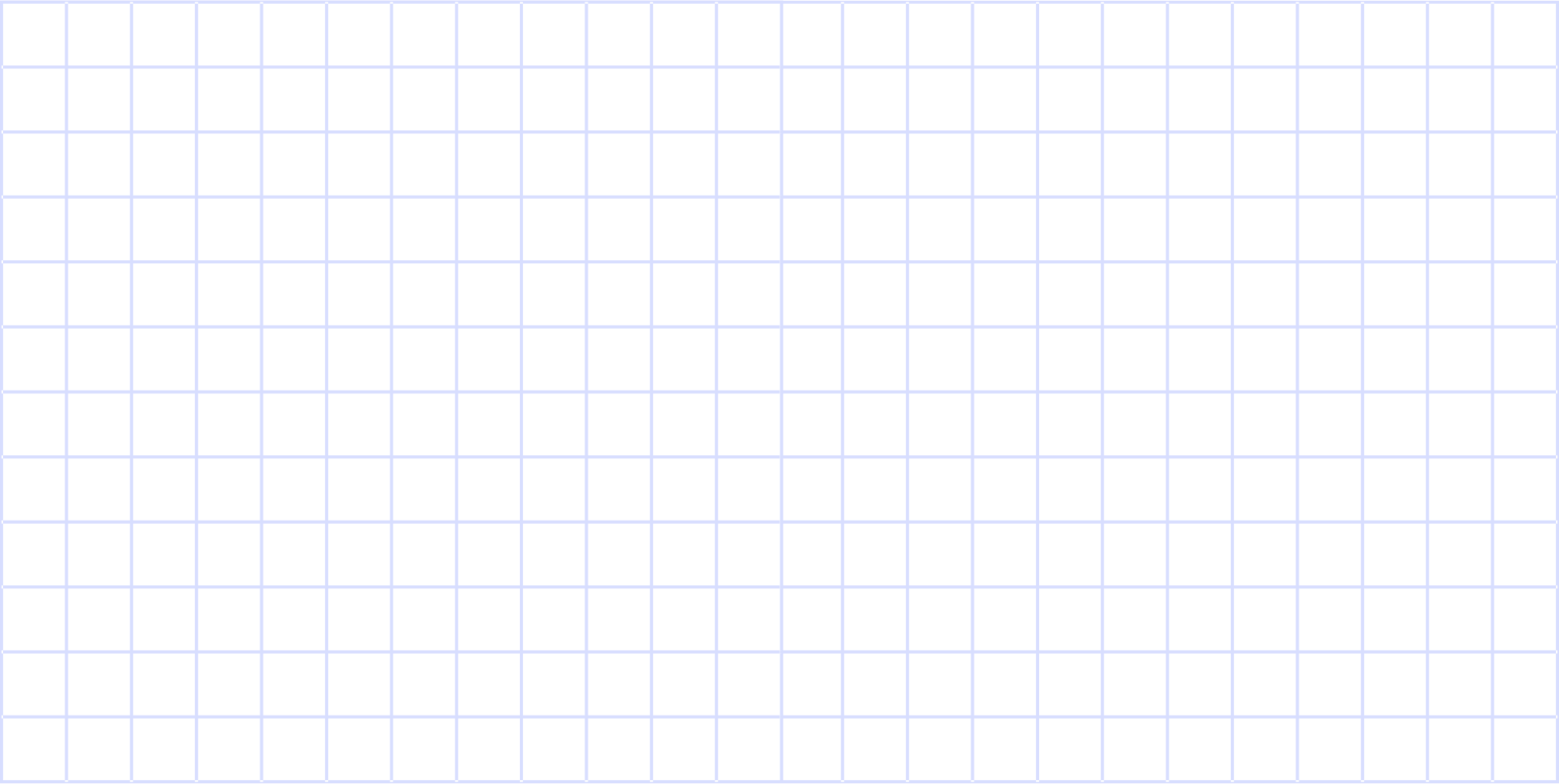 Room 3
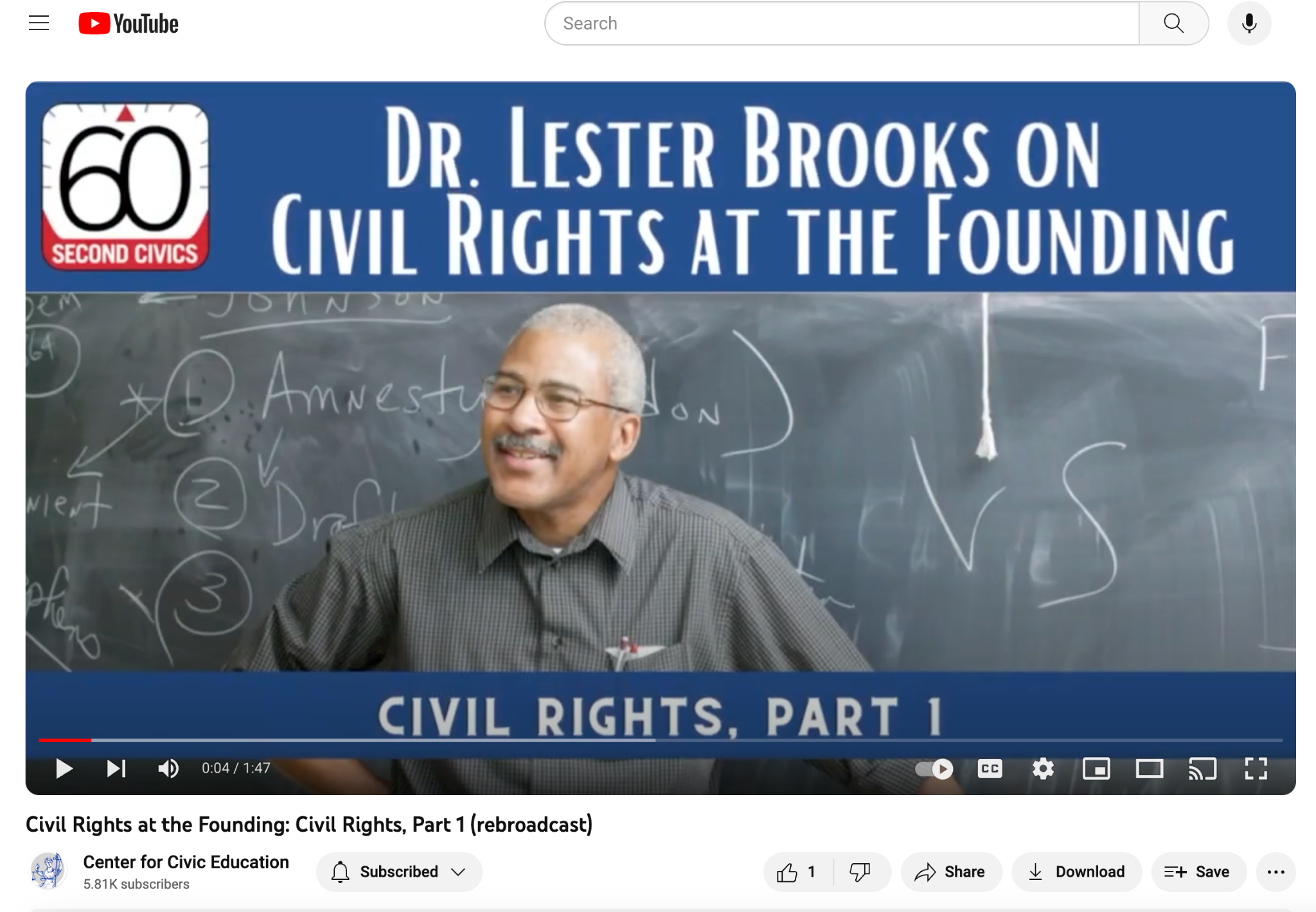 TRUSTWORTHY 
or
MISINFORMATION?
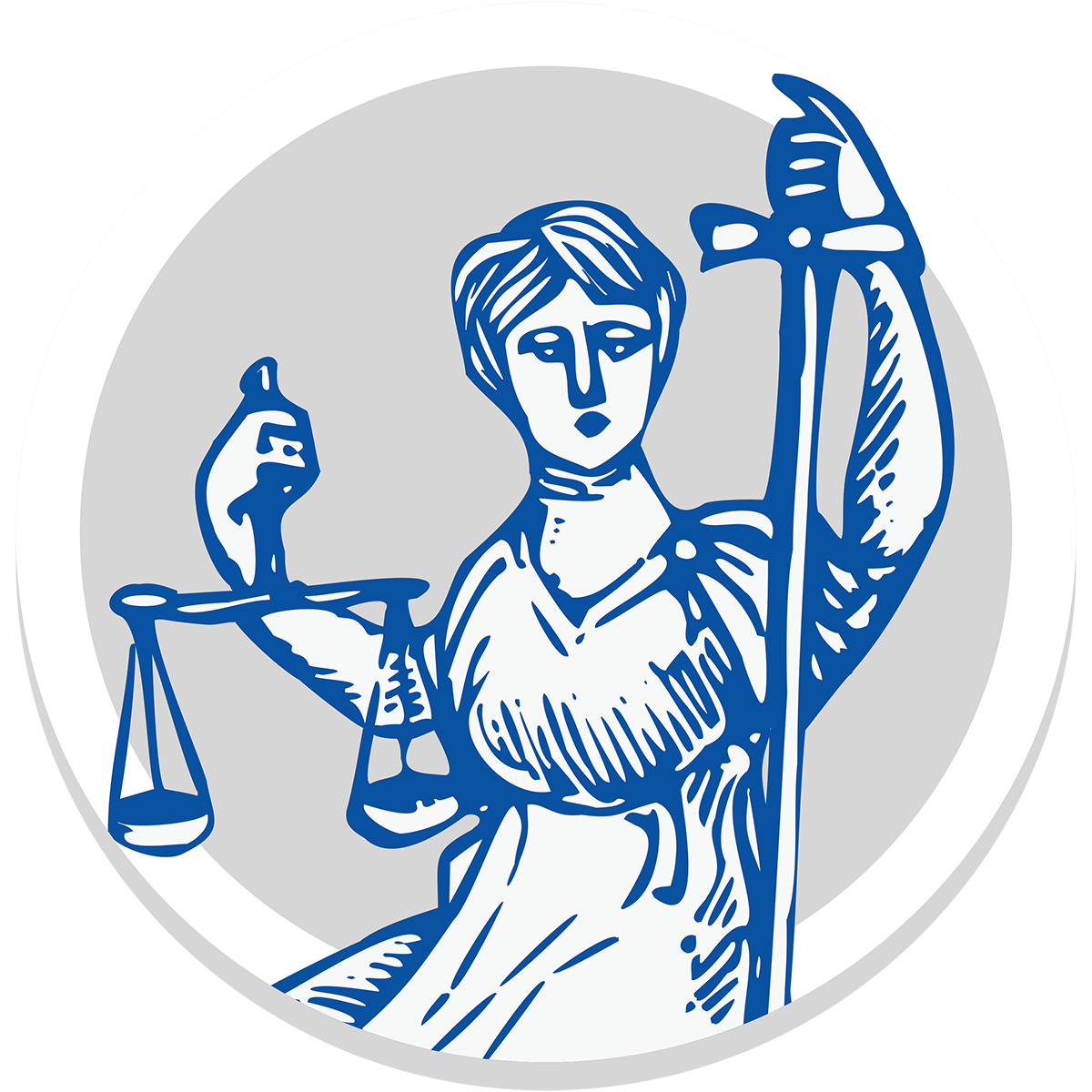 [Speaker Notes: Center Civic Education]
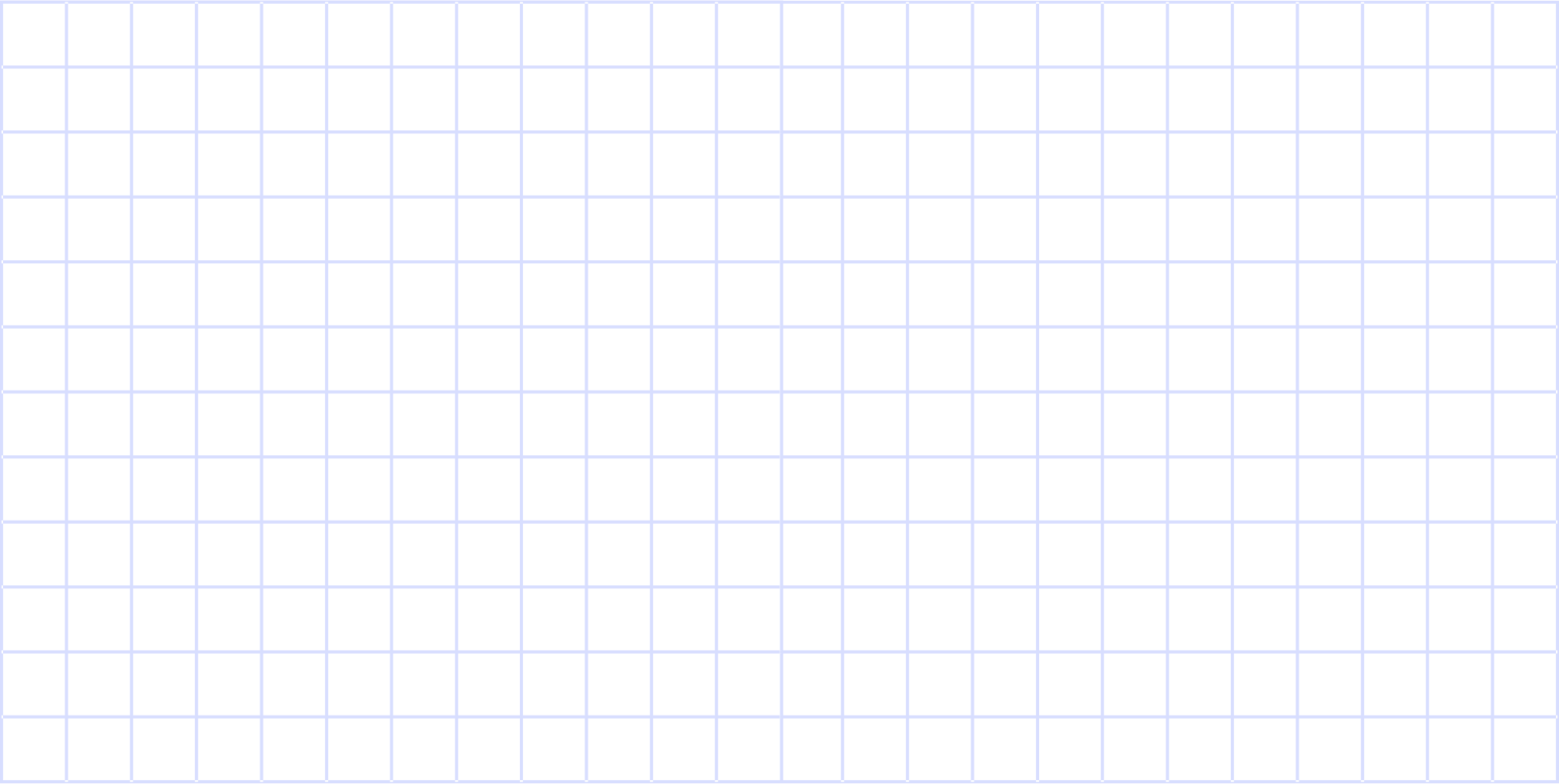 Room 4
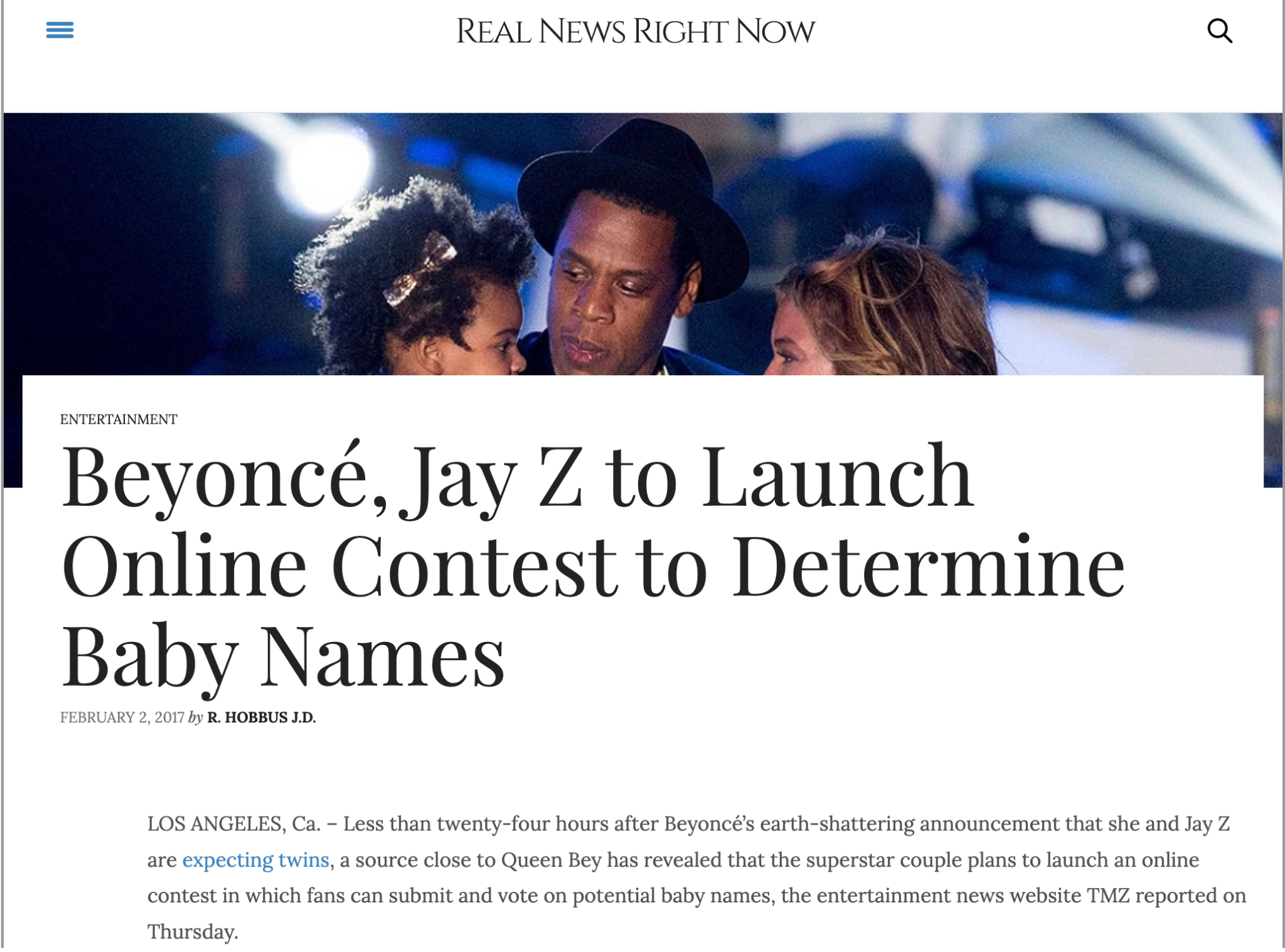 TRUSTWORTHY 
or
MISINFORMATION?
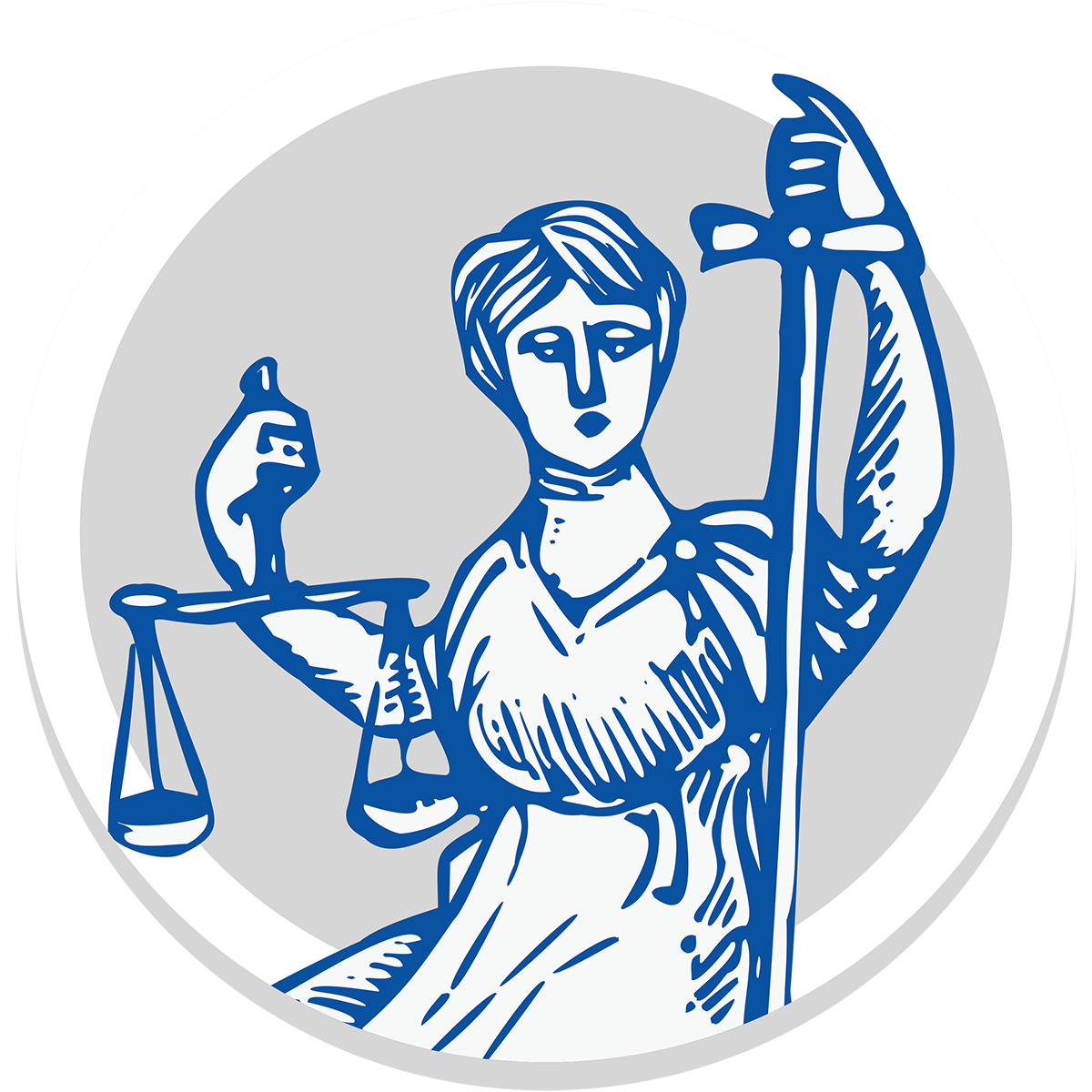 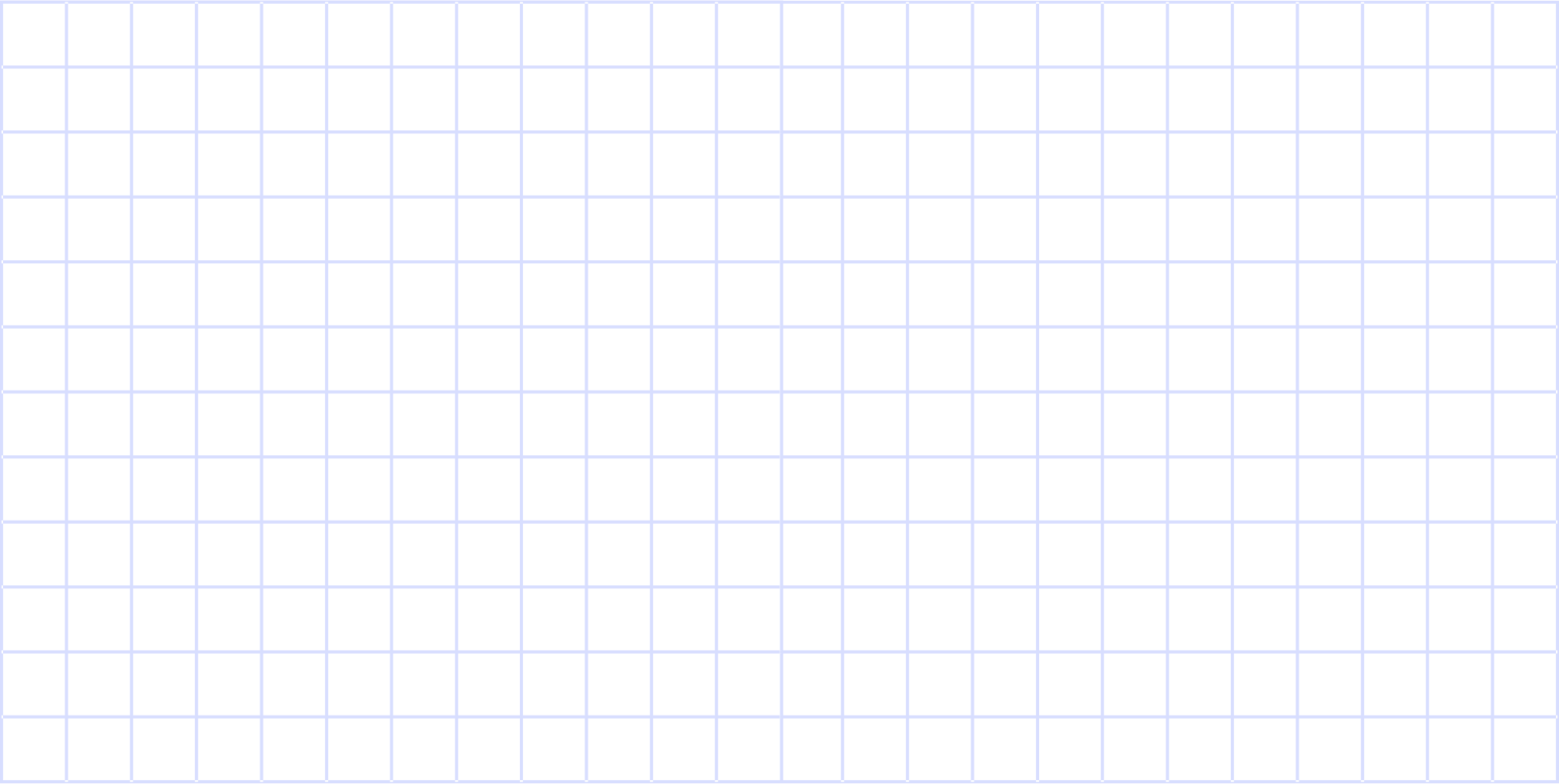 Room 5
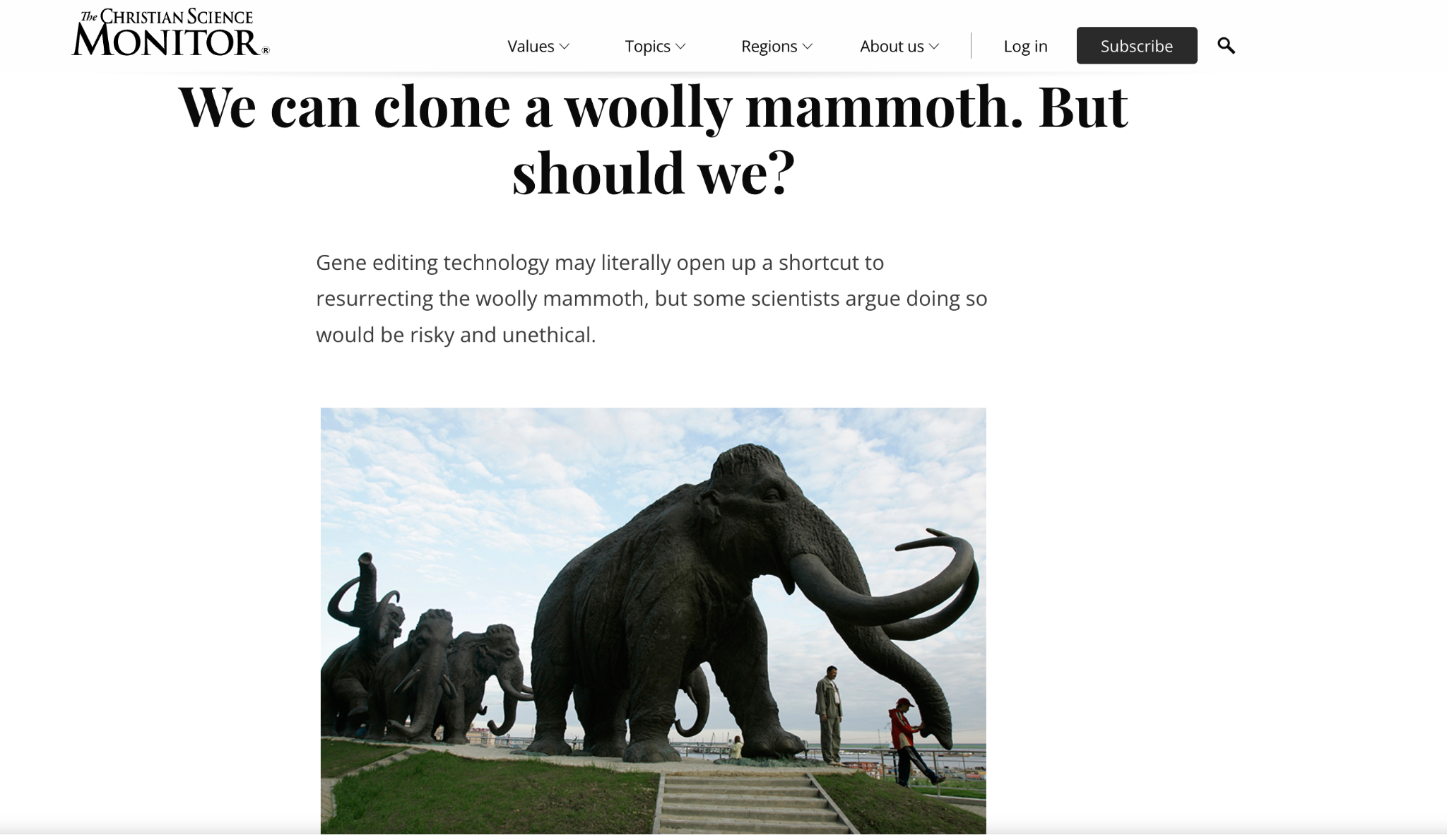 TRUSTWORTHY 
or
MISINFORMATION?
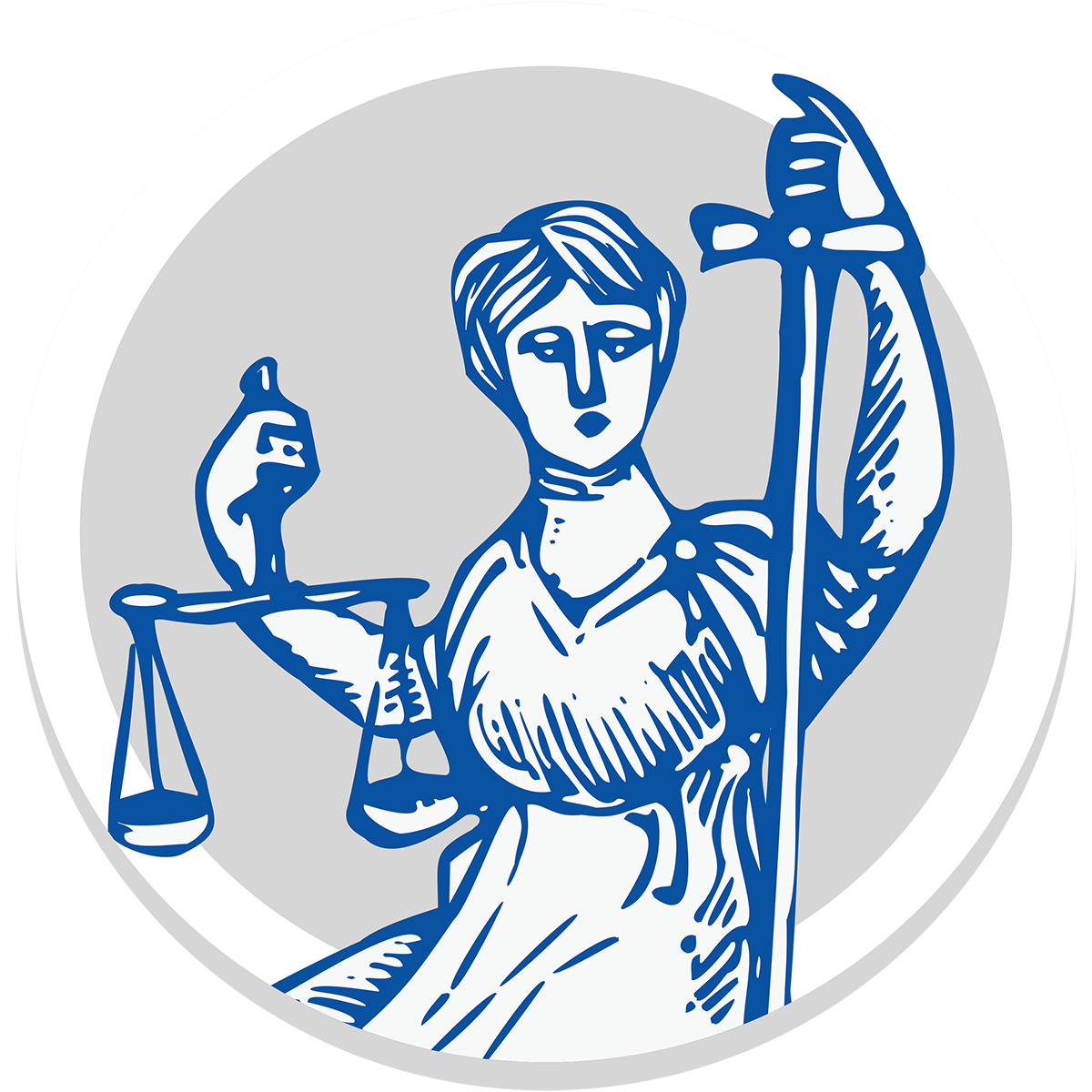 [Speaker Notes: CSMonitor.com]
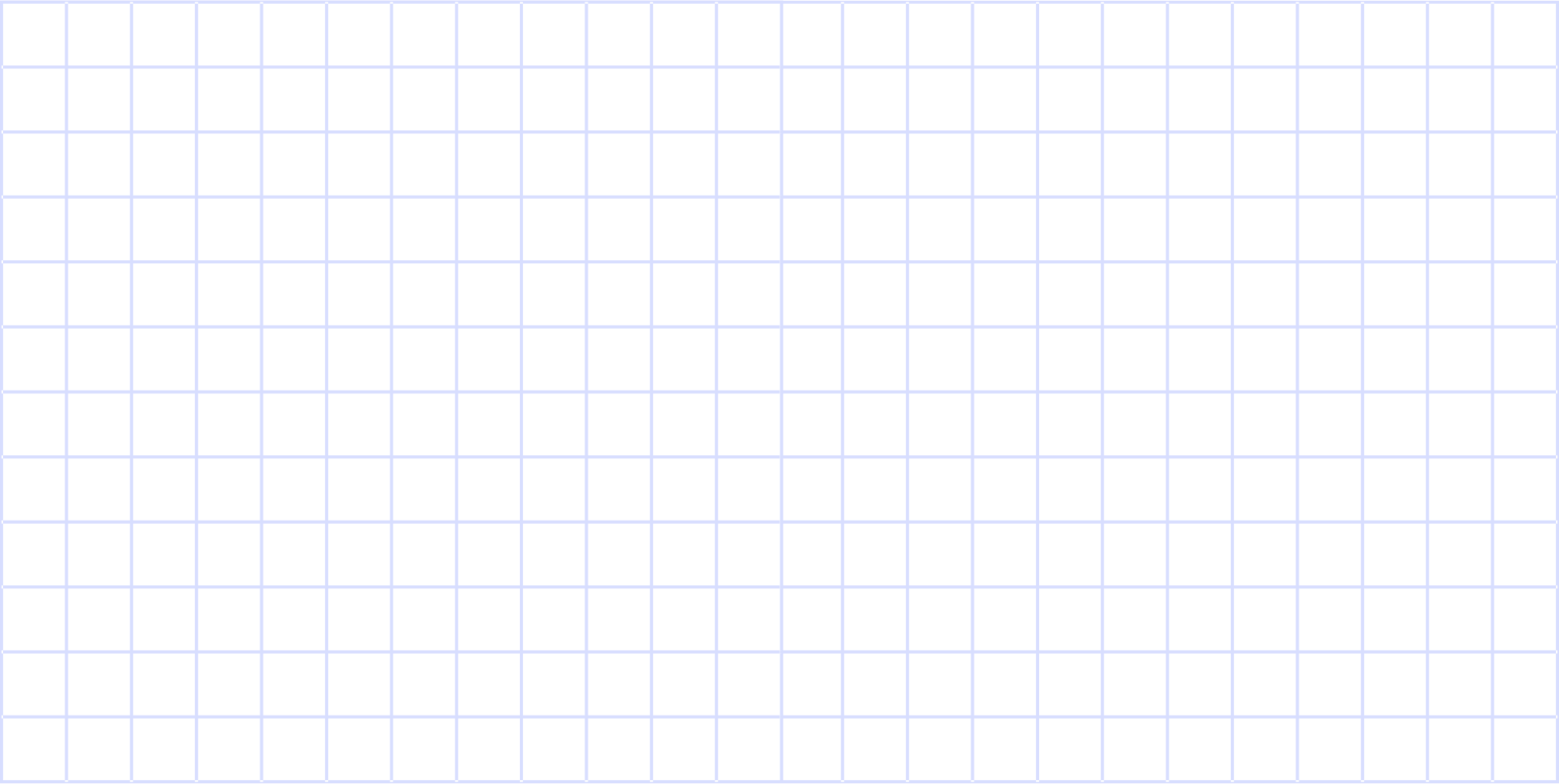 Room 6
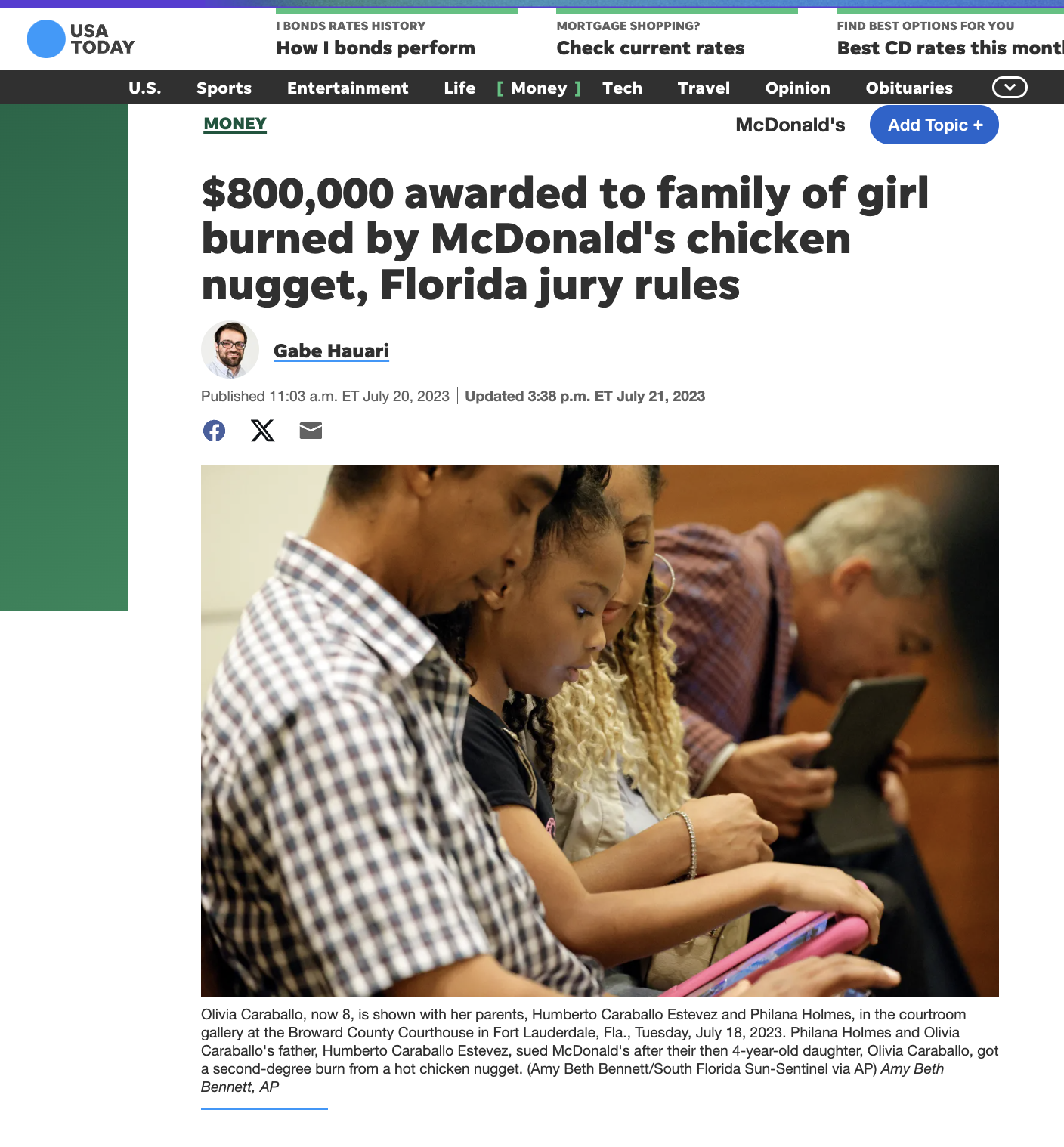 TRUSTWORTHY 
or
MISINFORMATION?
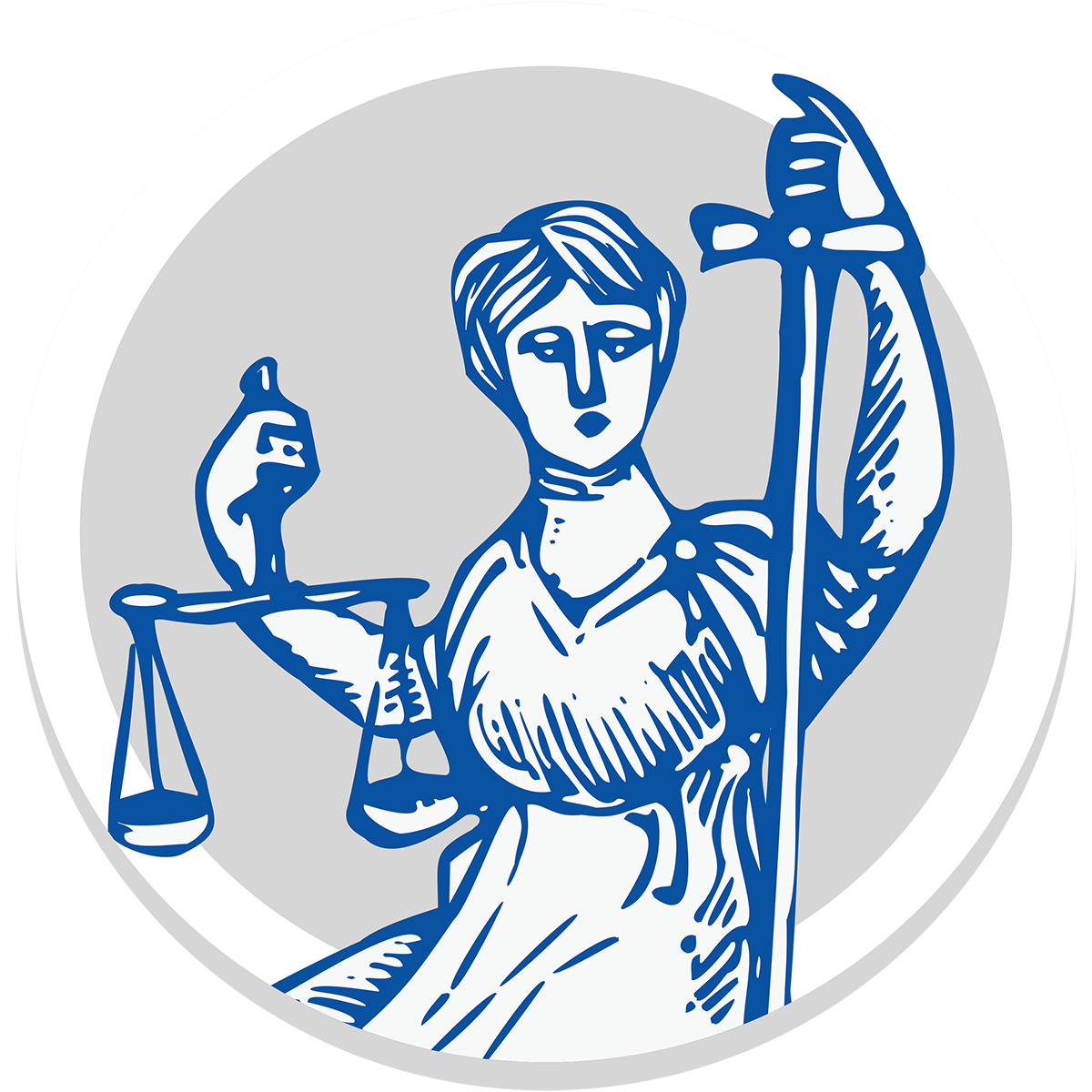 [Speaker Notes: USA Today]
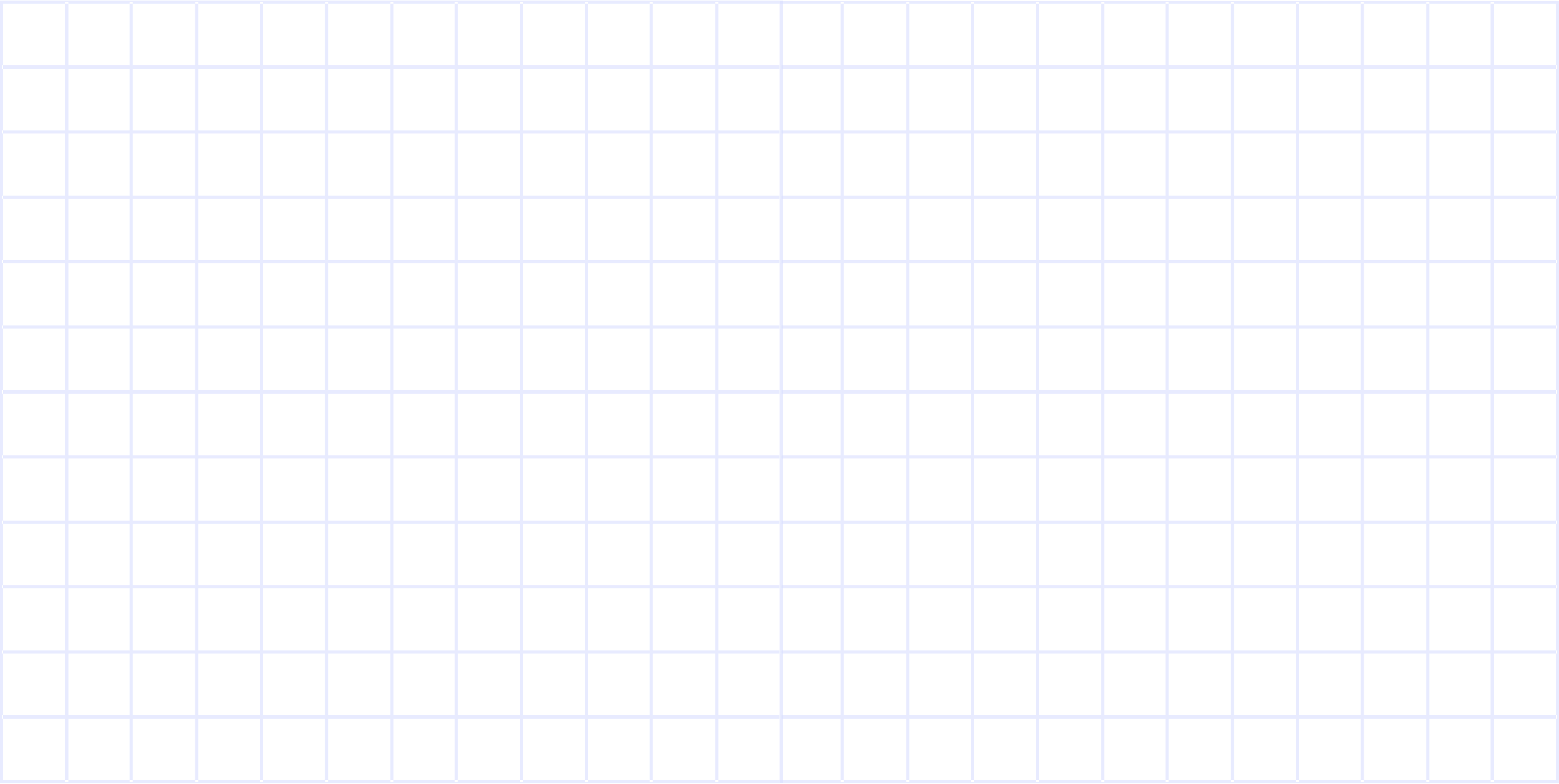 Congratulations
You have escaped misinformation!

You are a 
media literacy scholar!
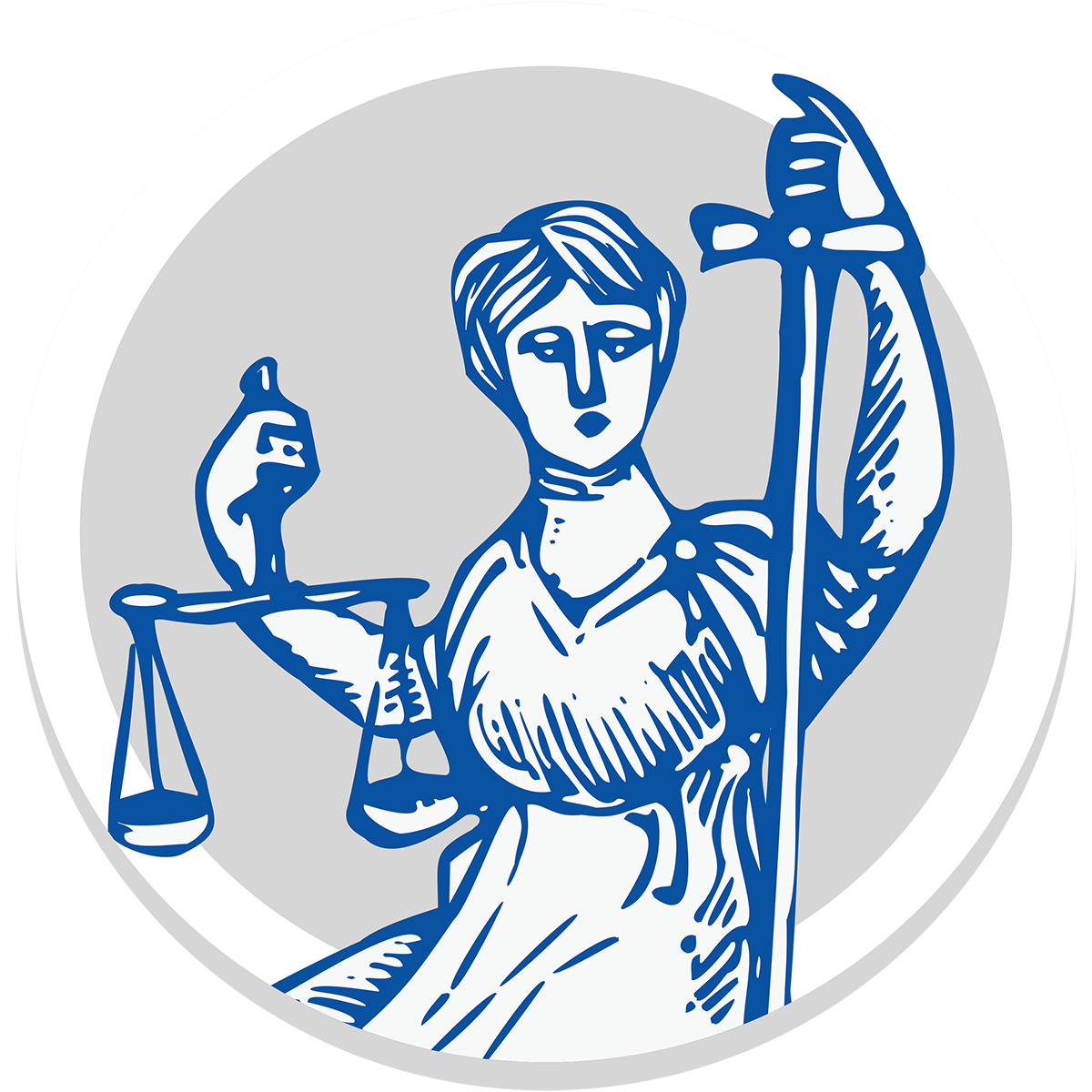 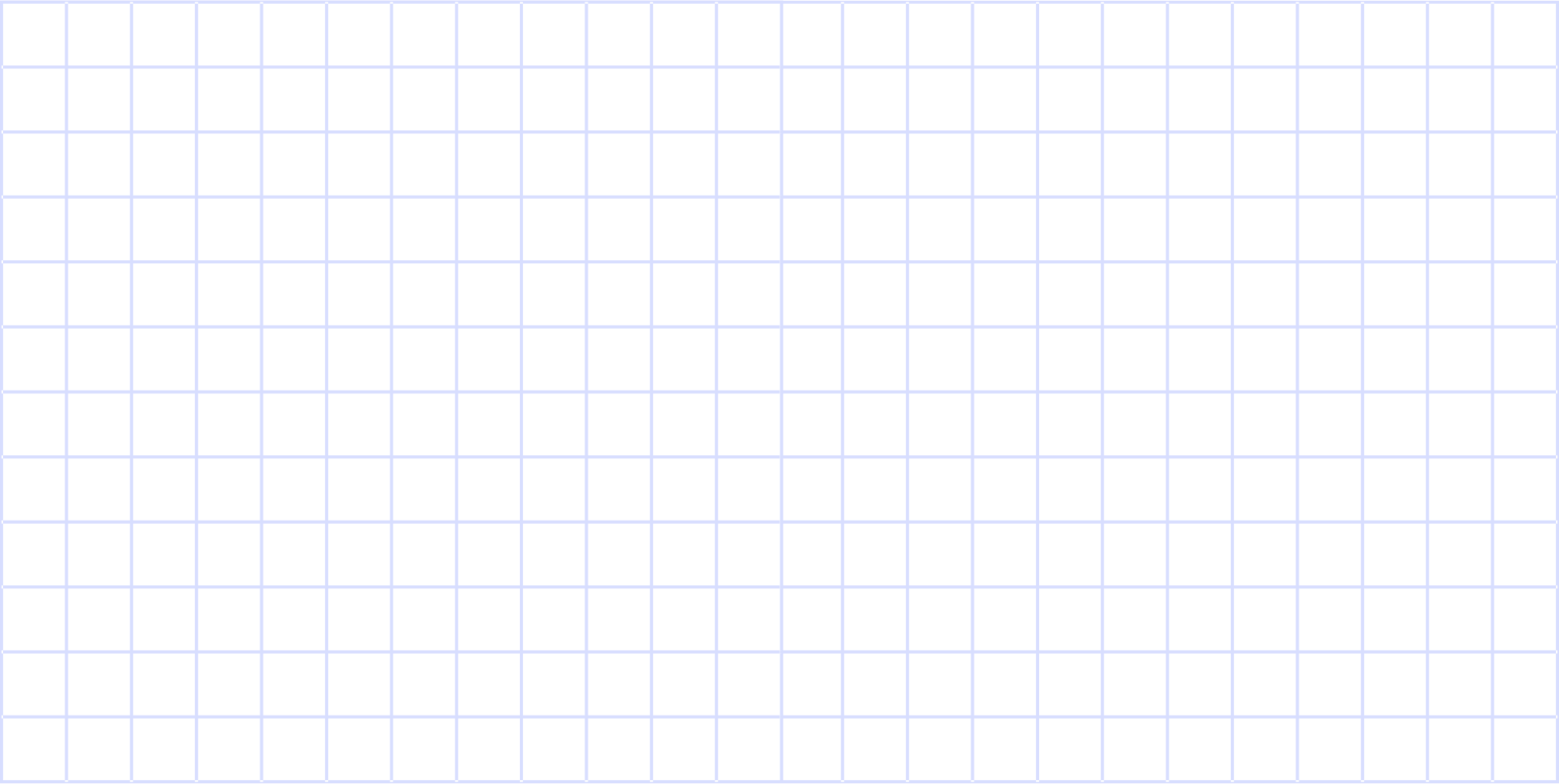 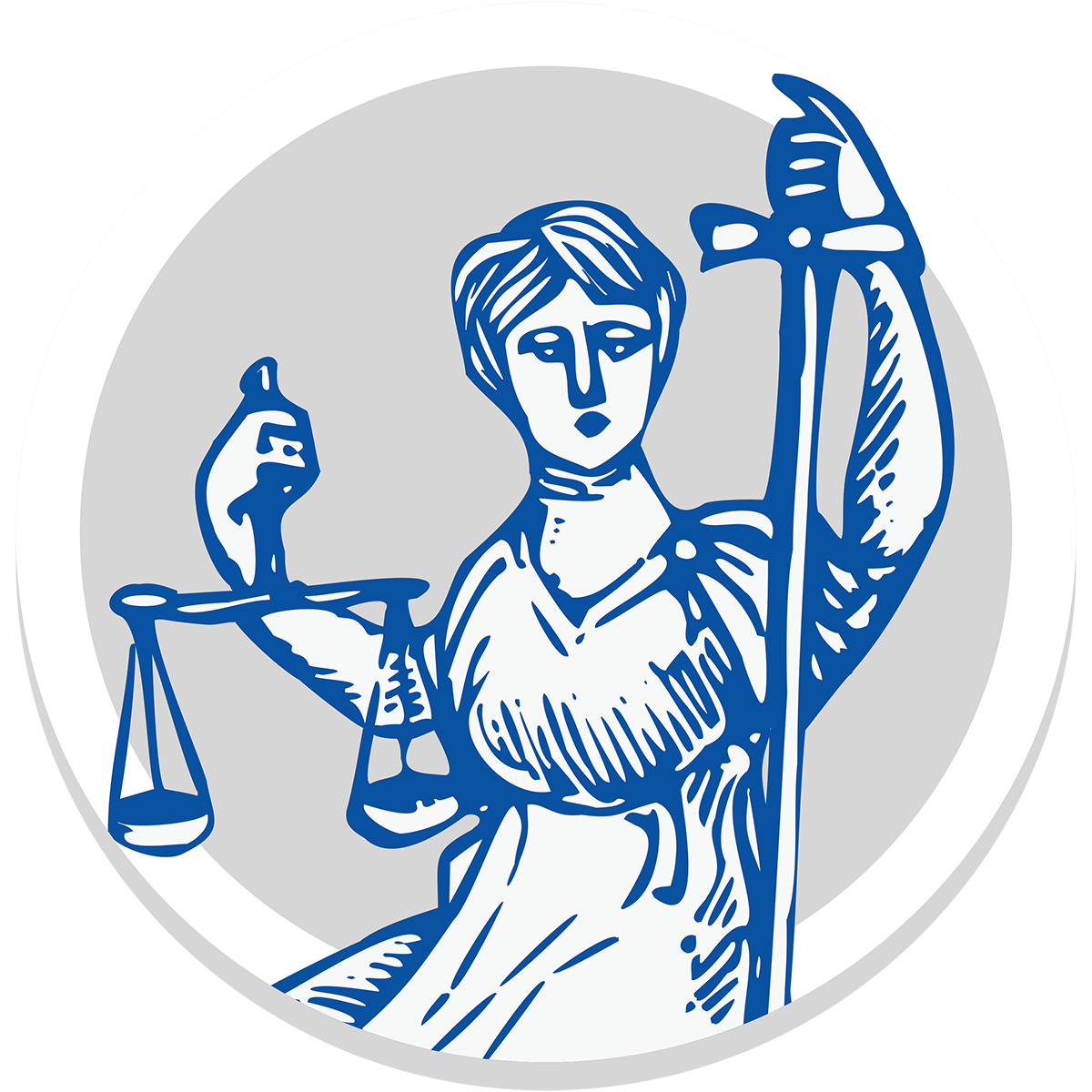 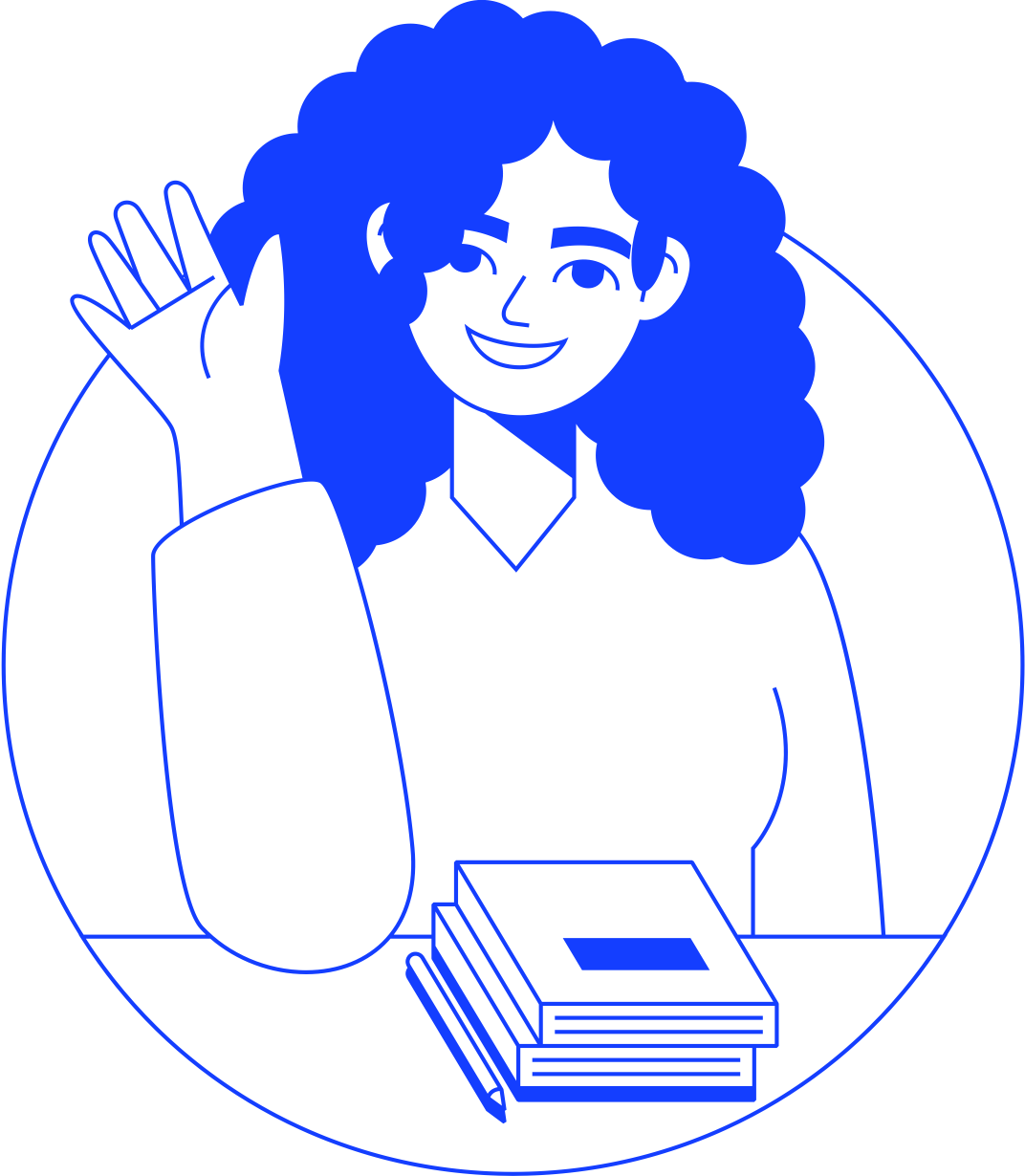 Should I believe everything I see and hear online?